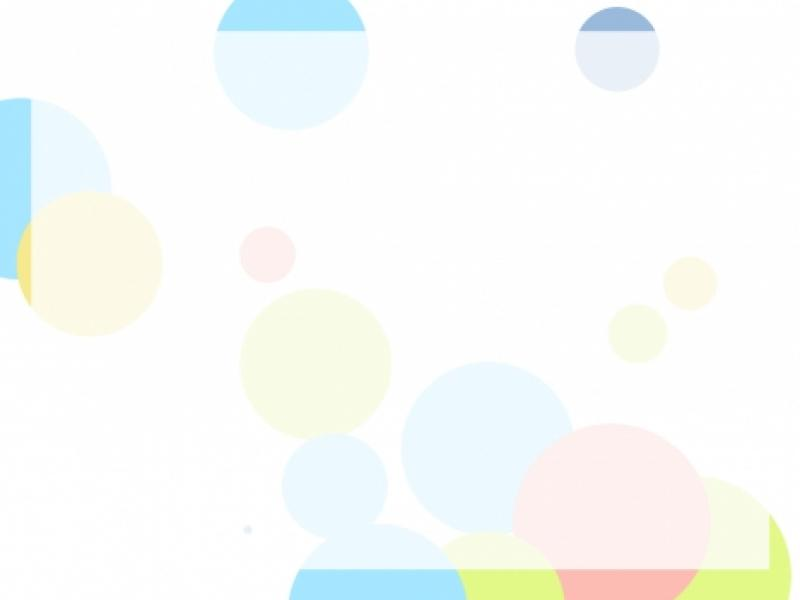 م   مـ
مـو
مـا
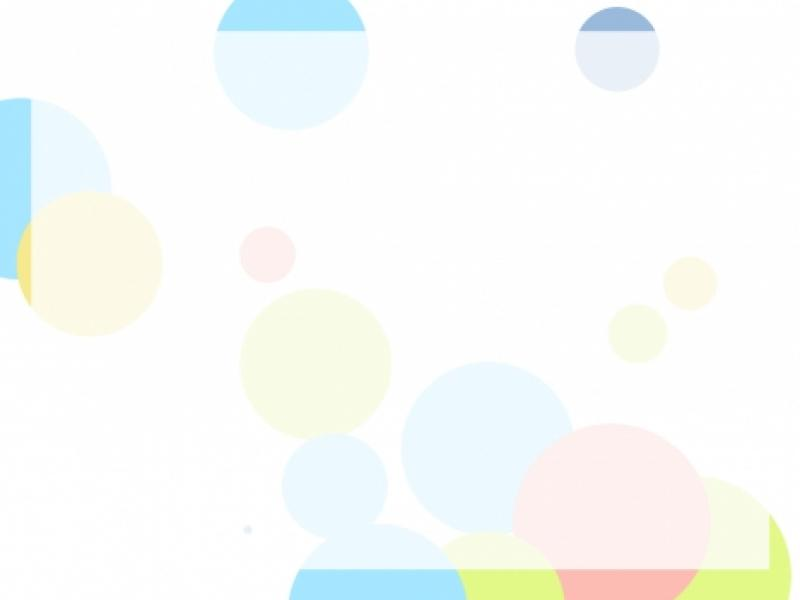 مي
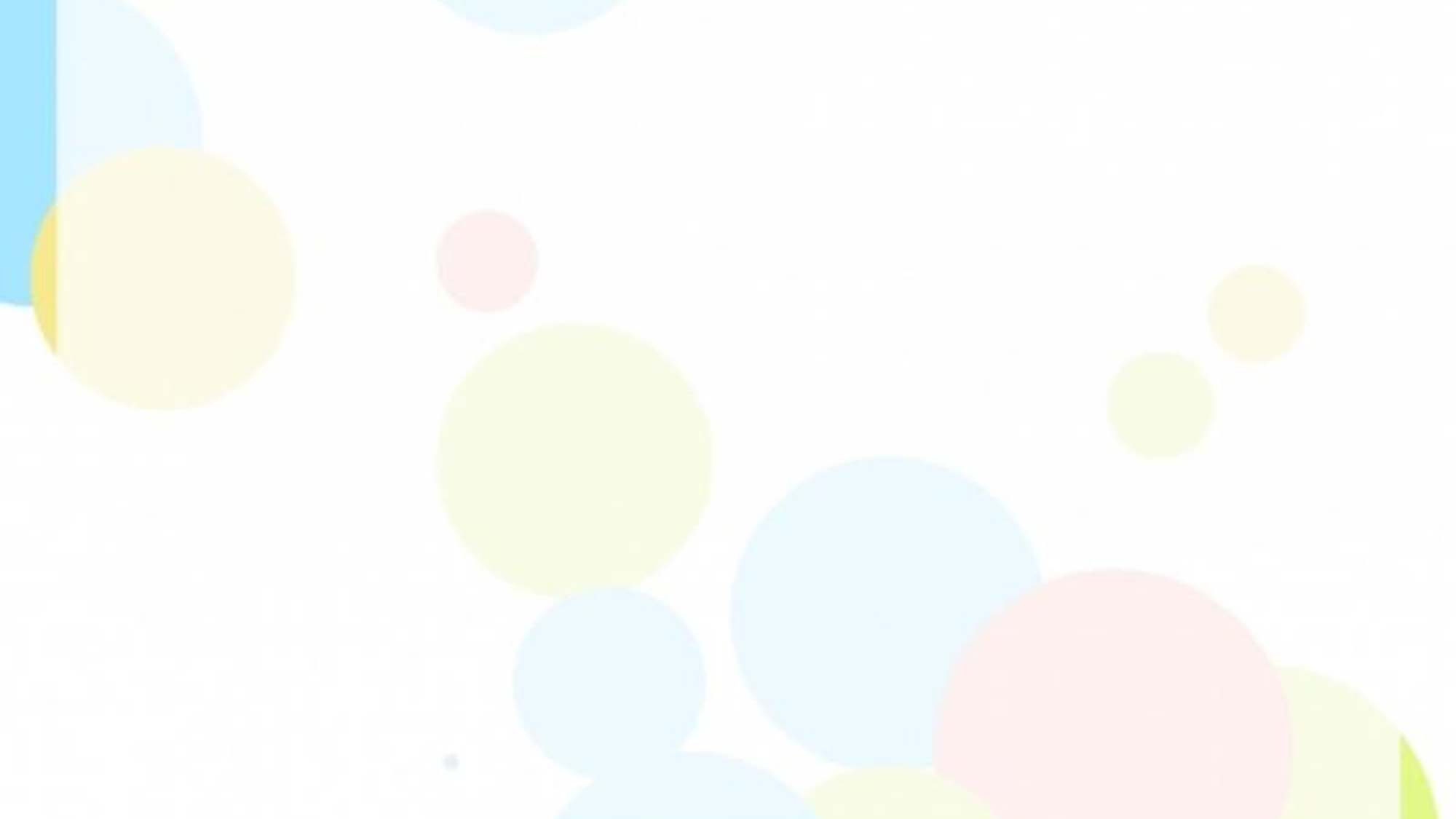 مُ
مِ
مَ
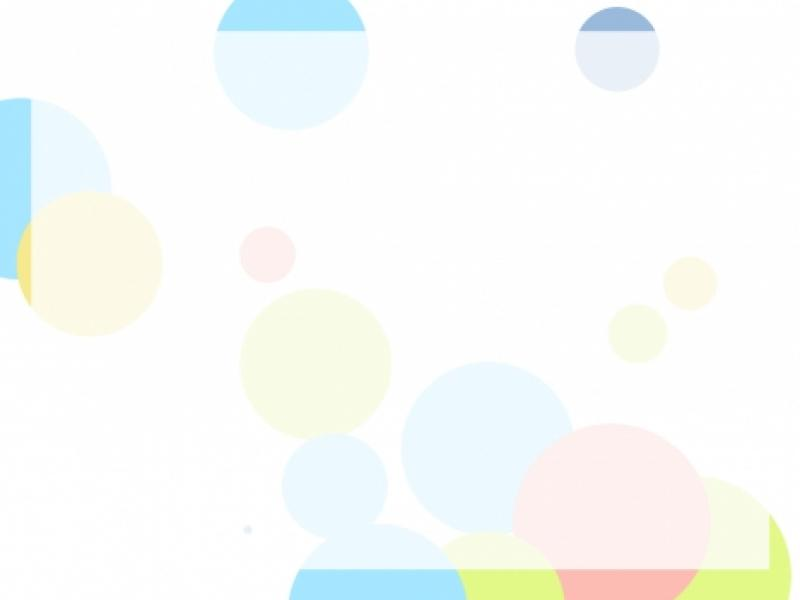 كلمات تبدأ بحرف الميم
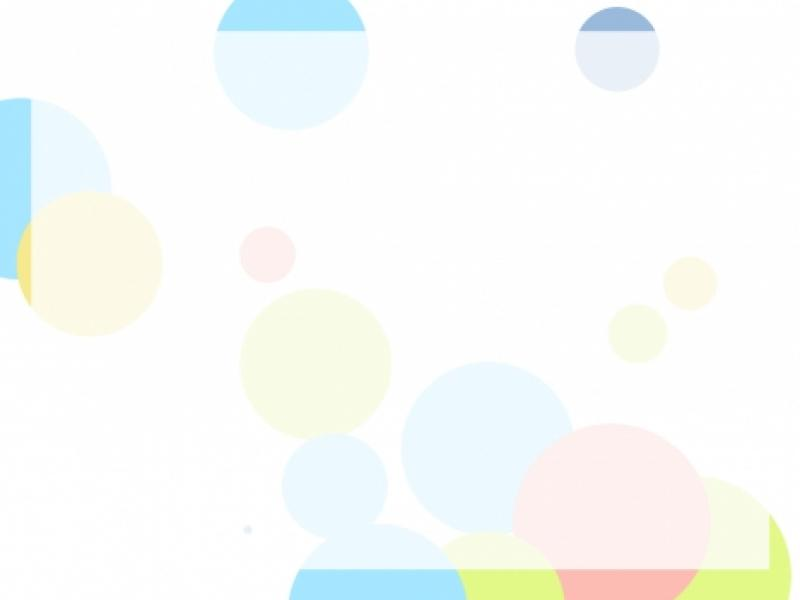 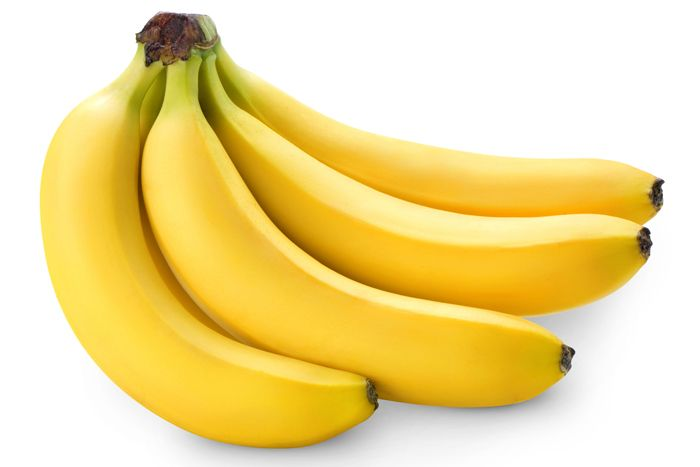 مَـوز
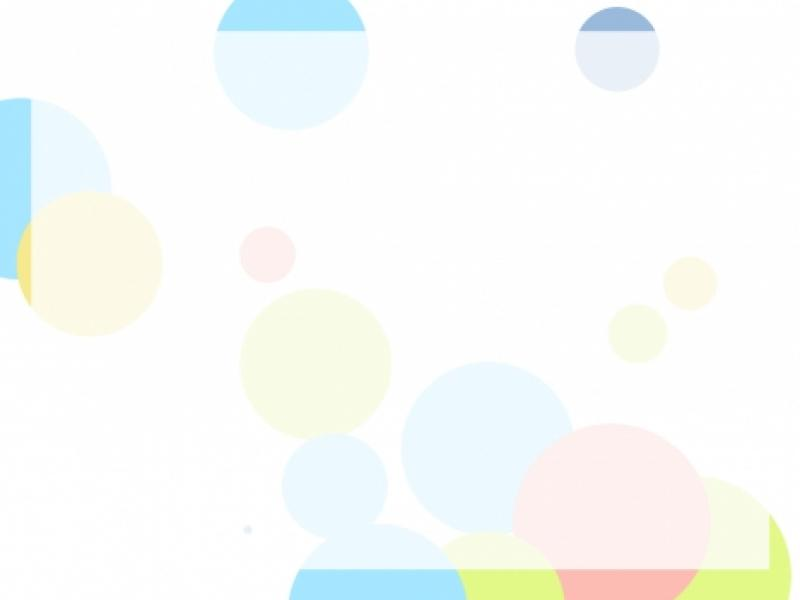 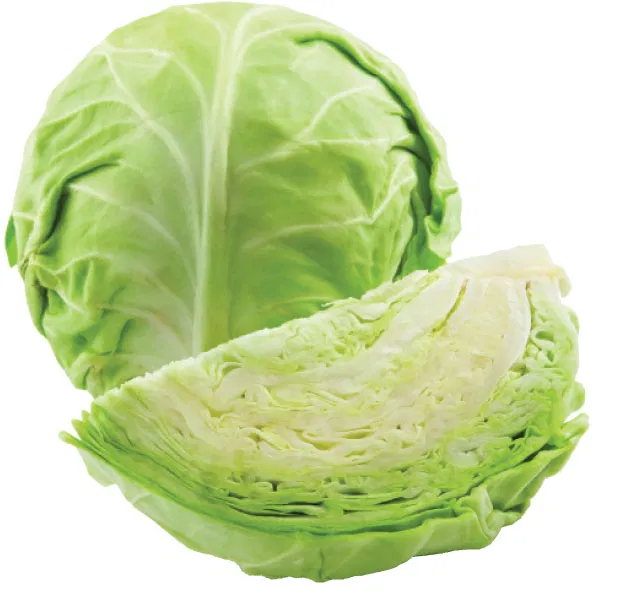 مَـلـفـوف
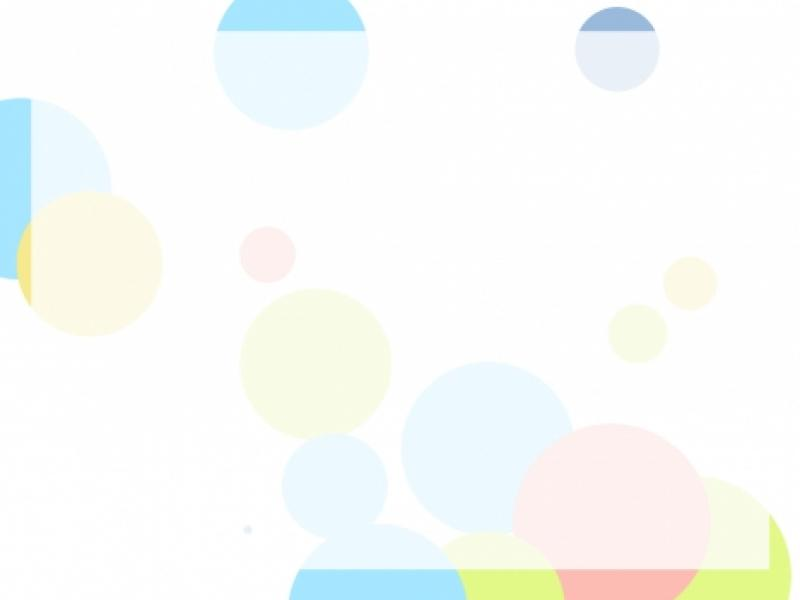 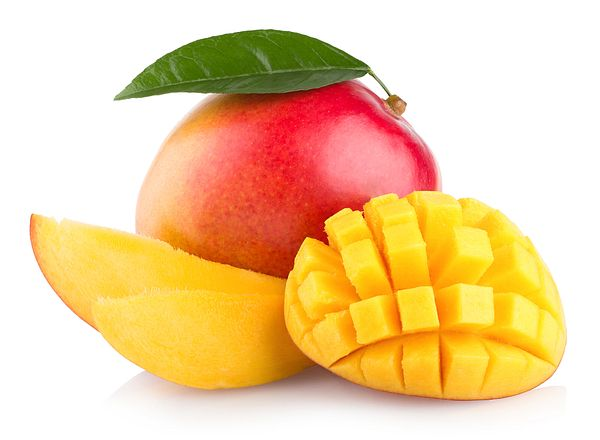 مـانـجـا
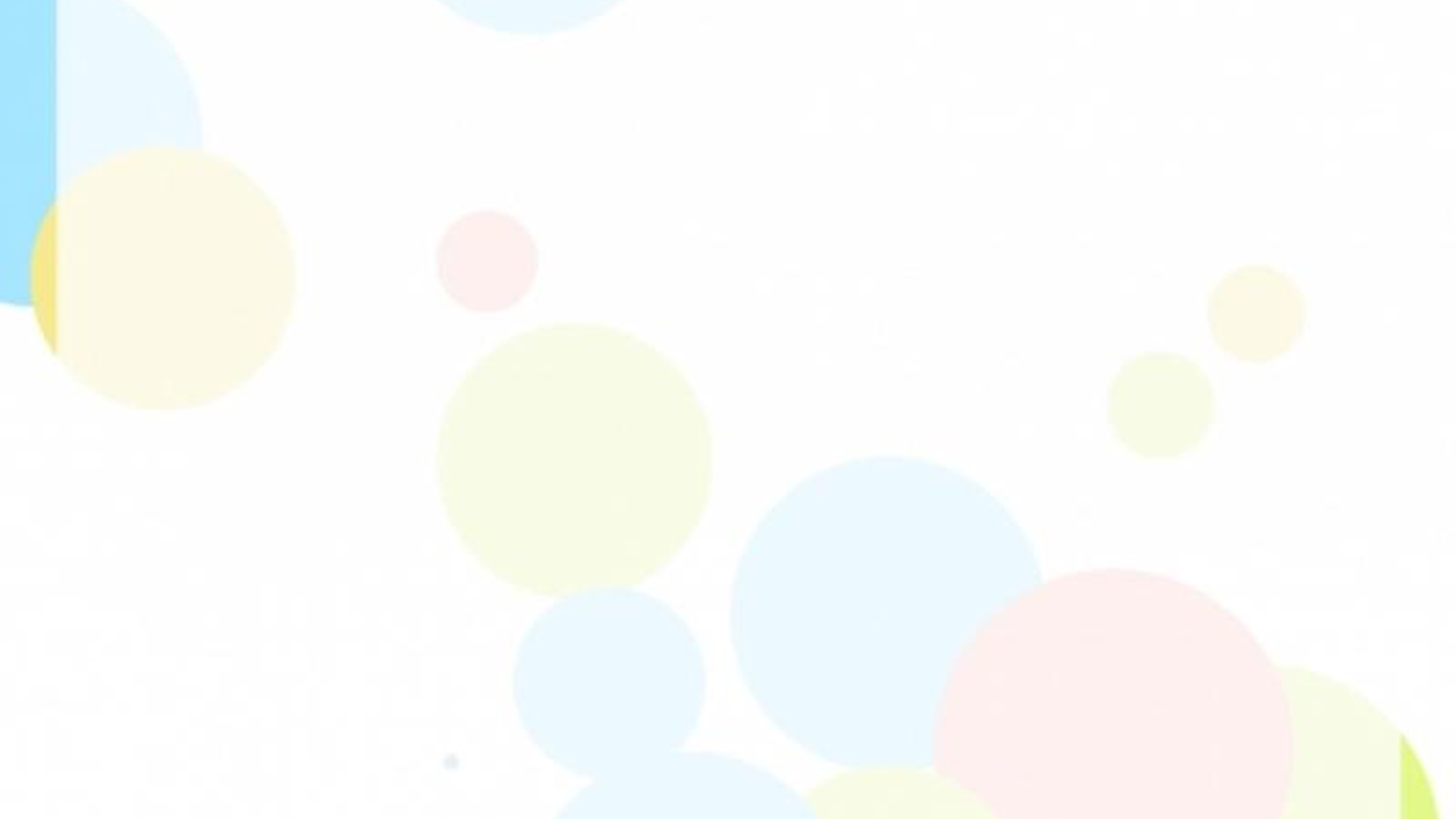 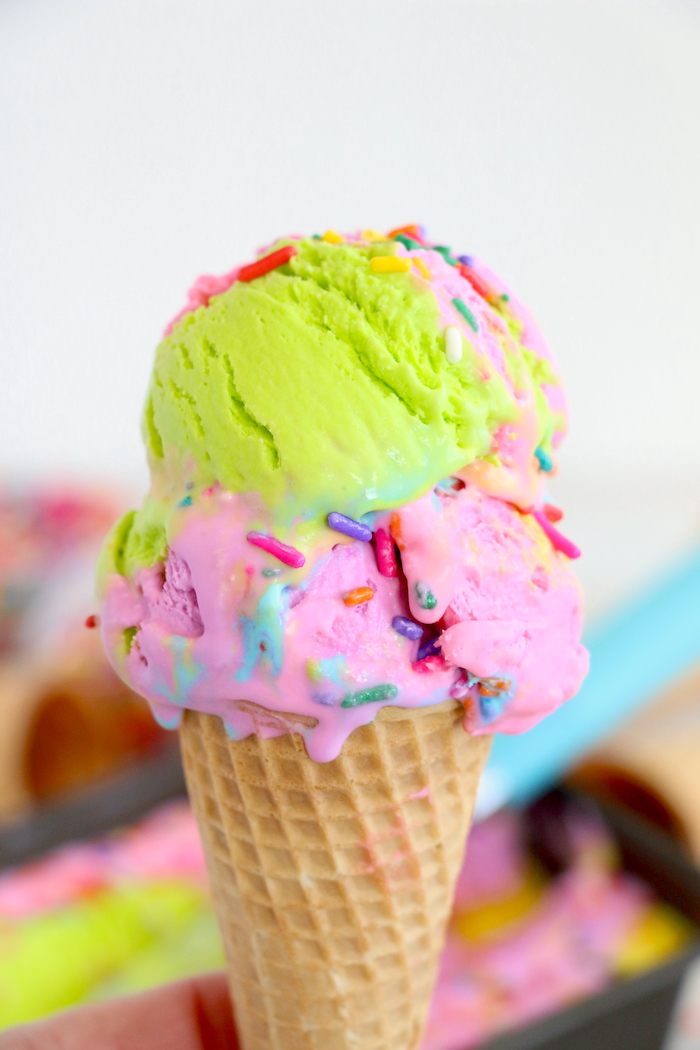 مُـثلجات
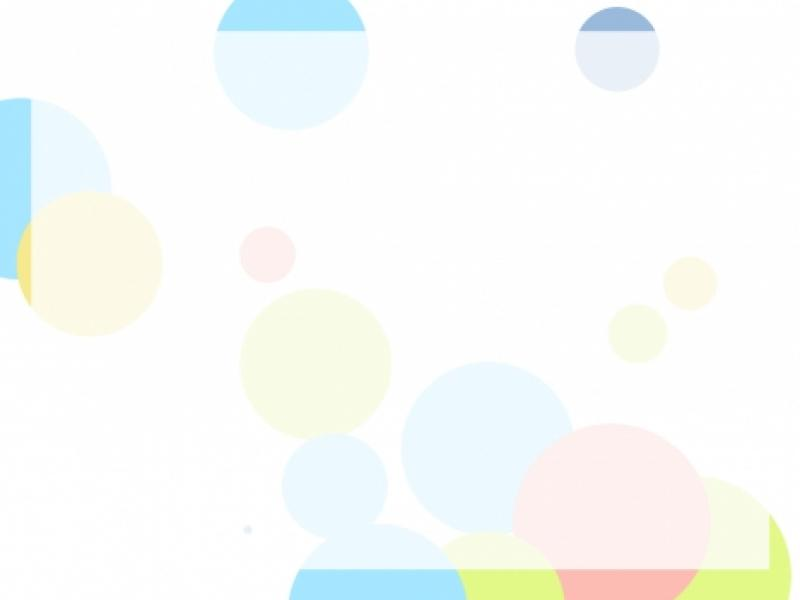 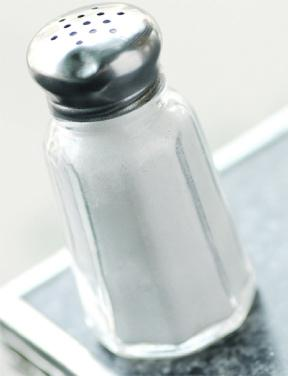 مِـلـح
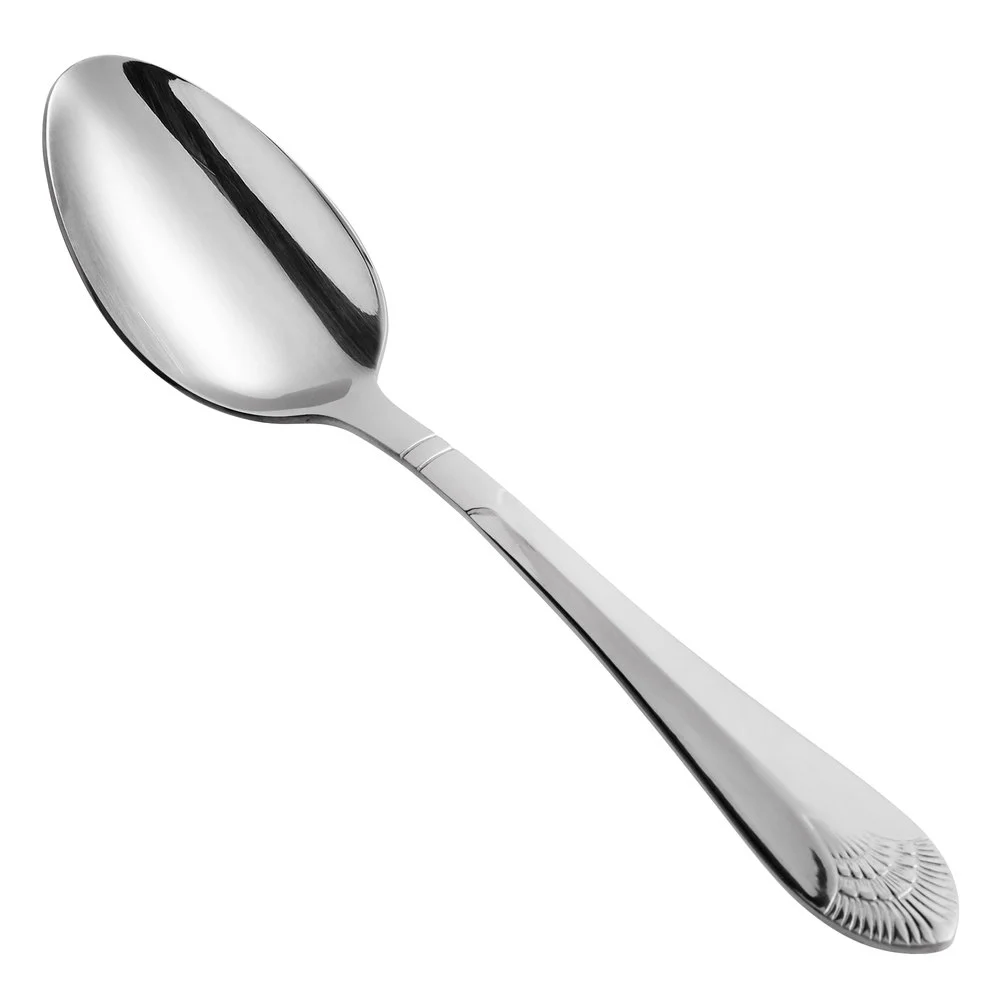 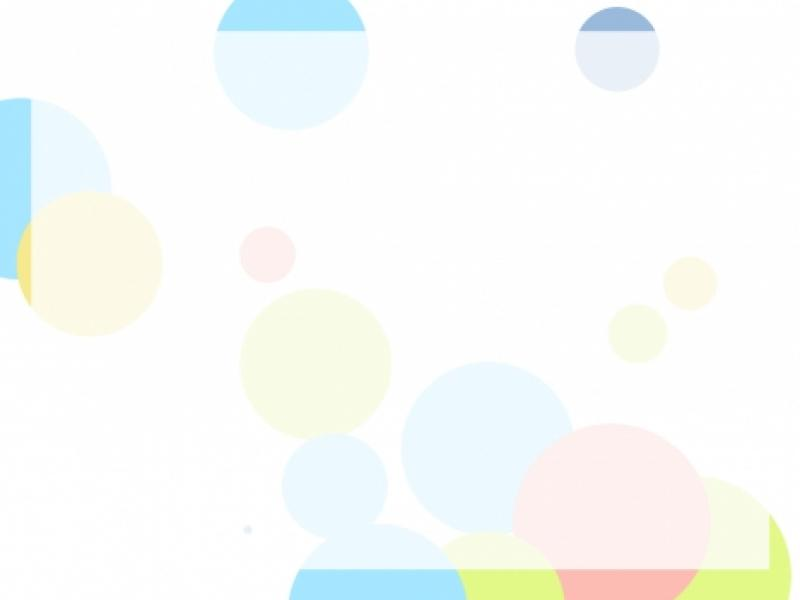 مِـلـعـقـة
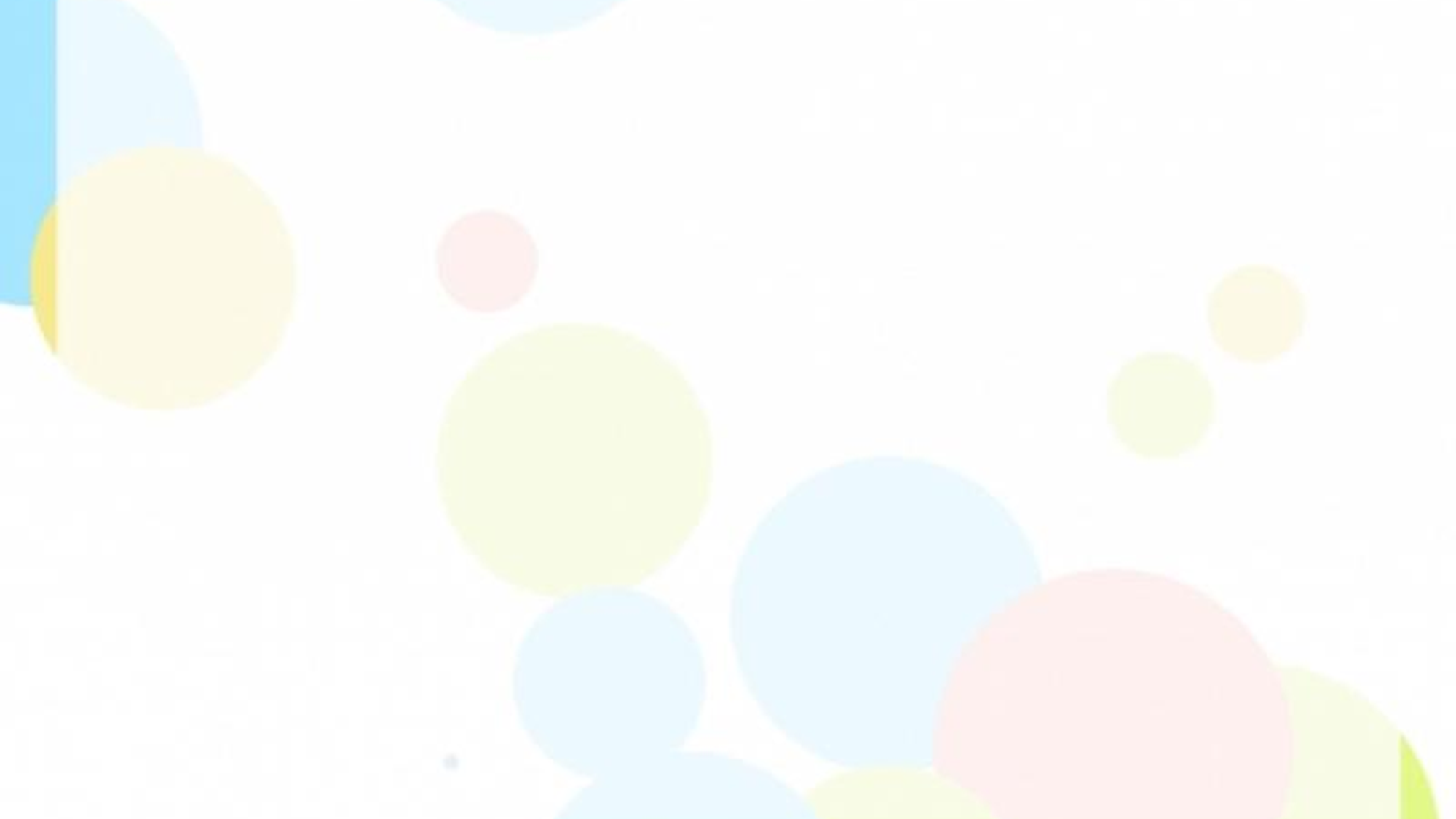 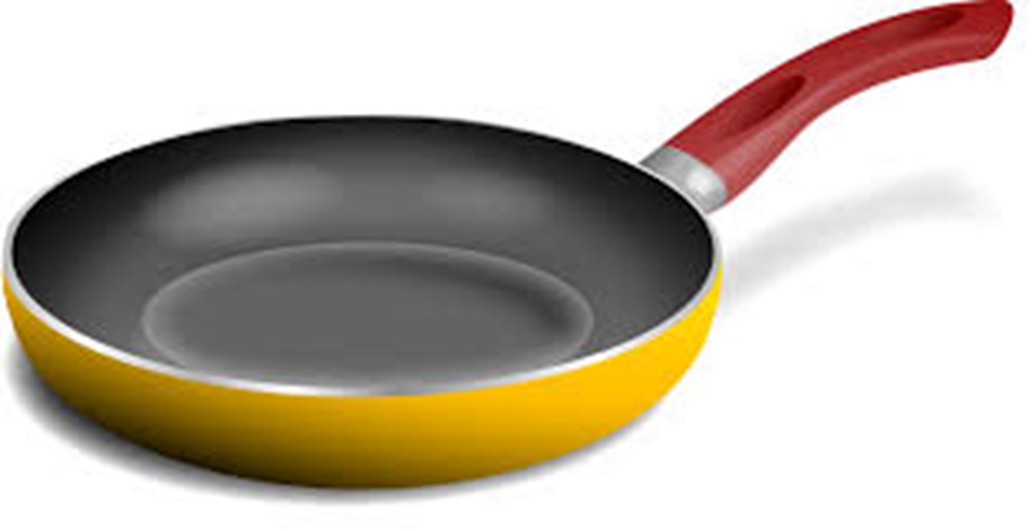 مِـقـلاة
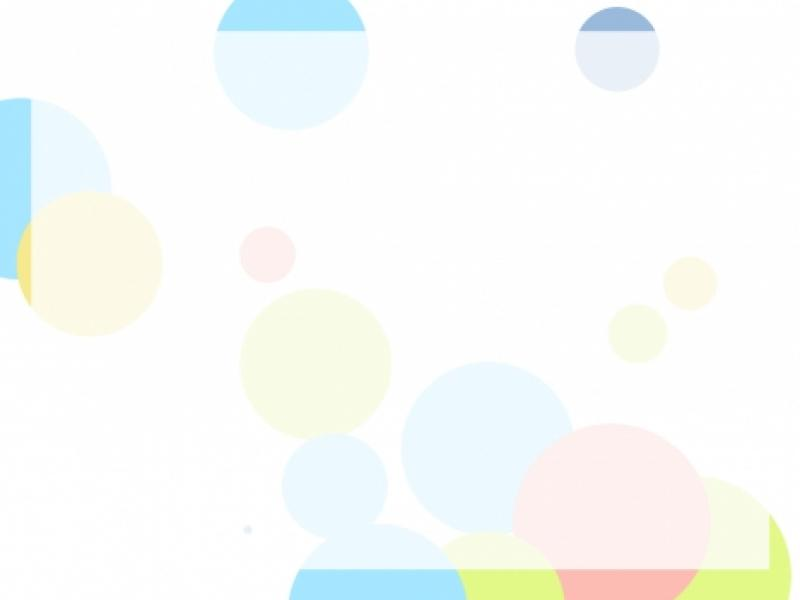 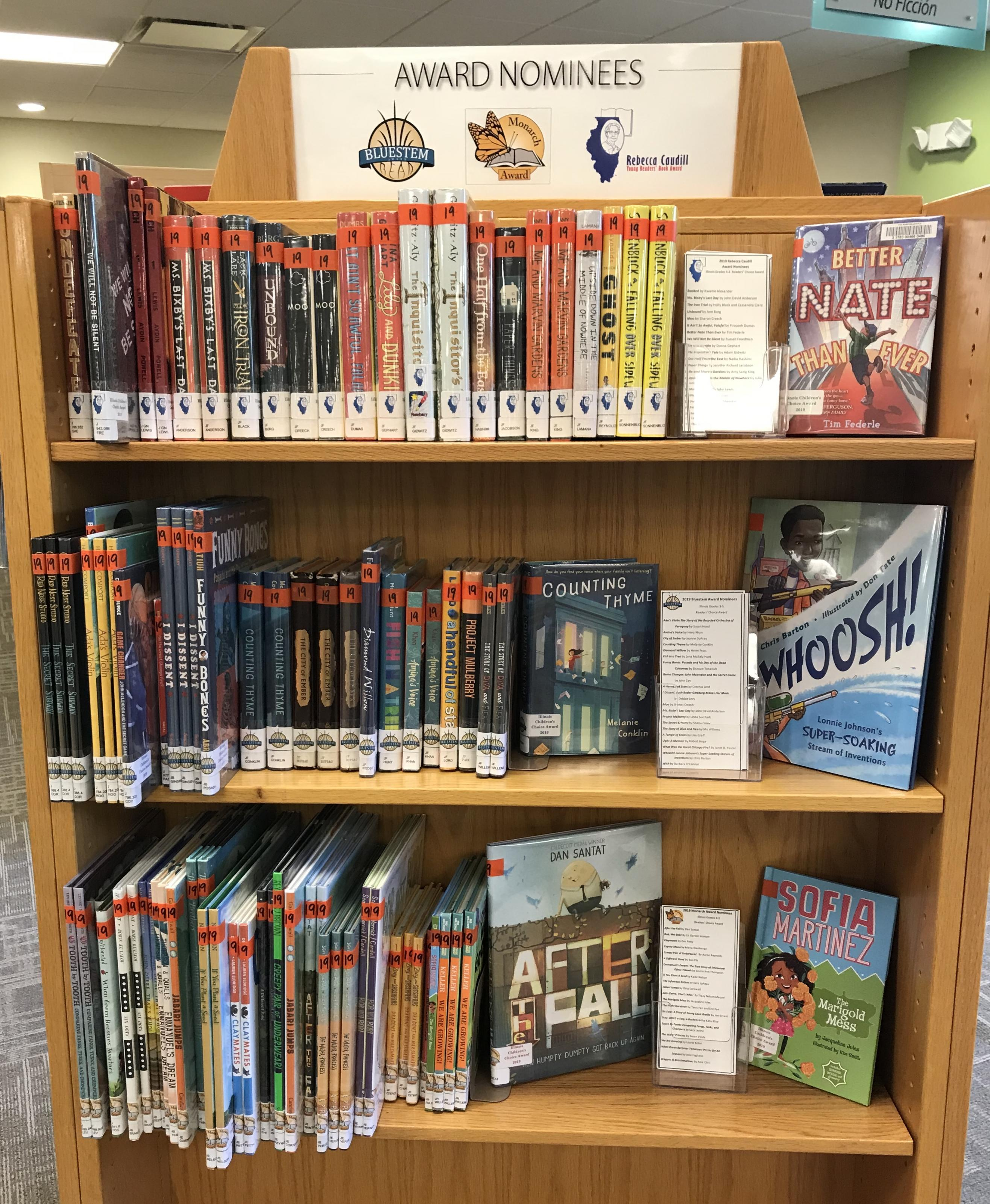 مَـكـتـبـة
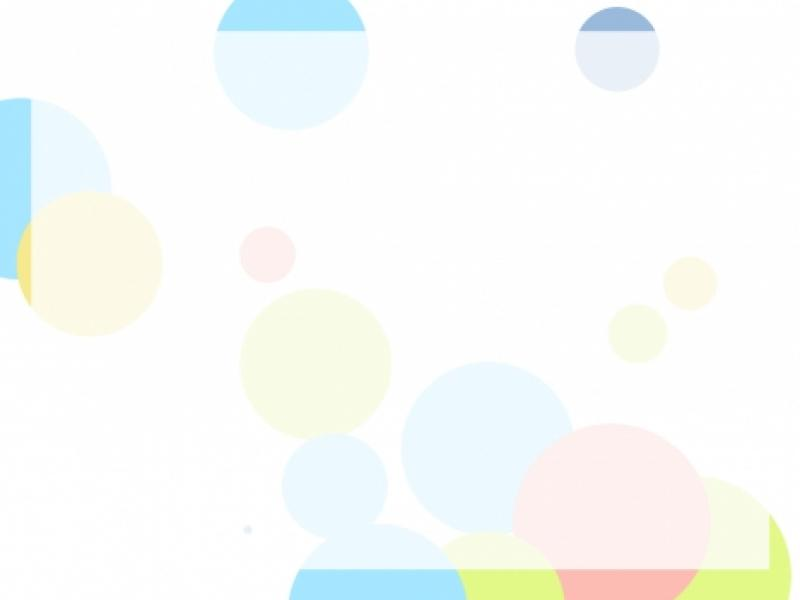 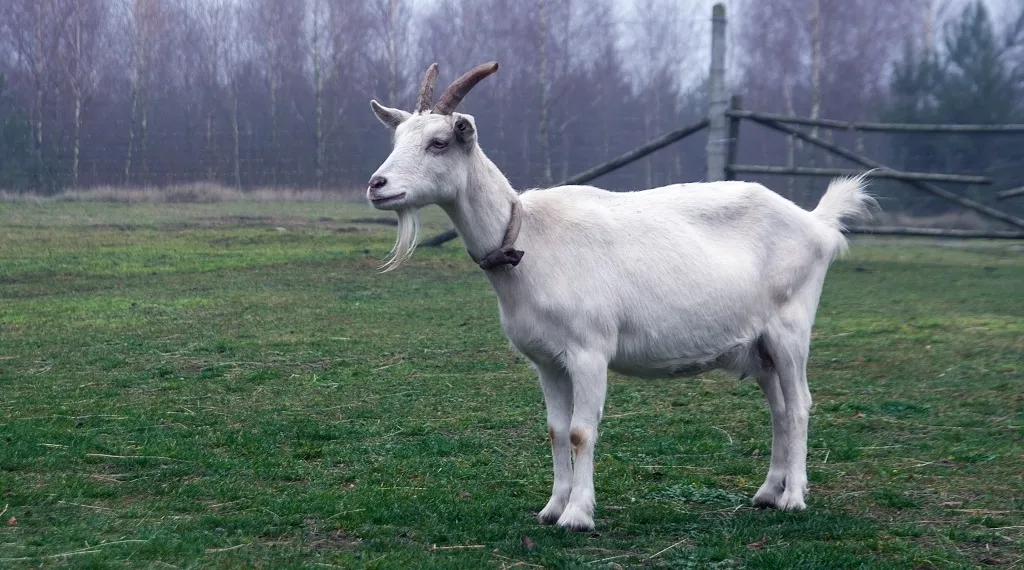 مـاعـز
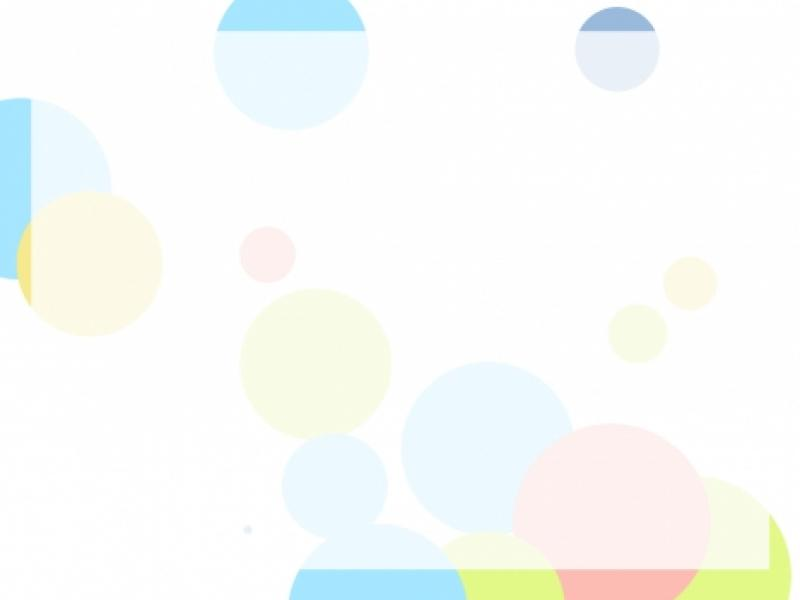 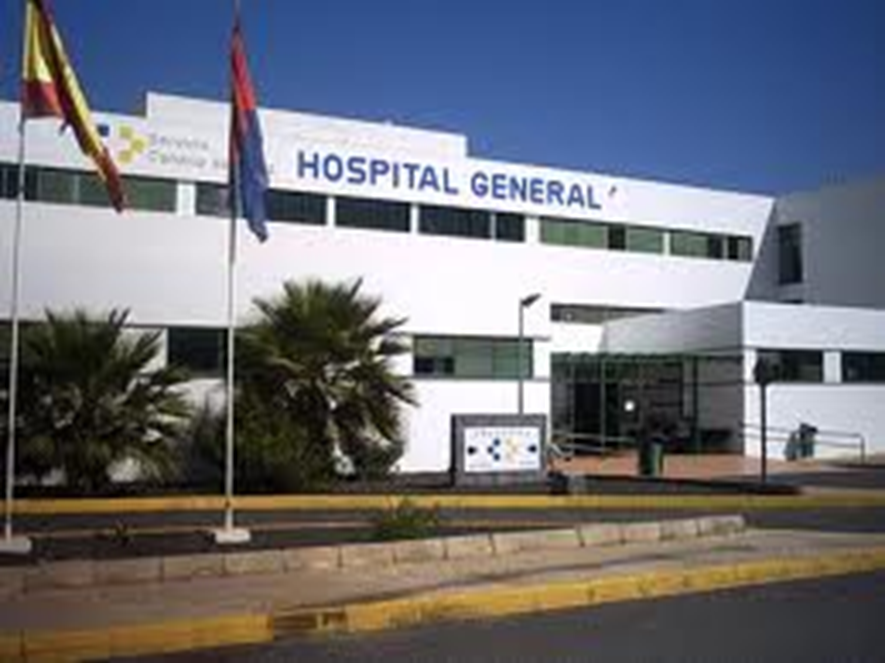 مُـستشفى
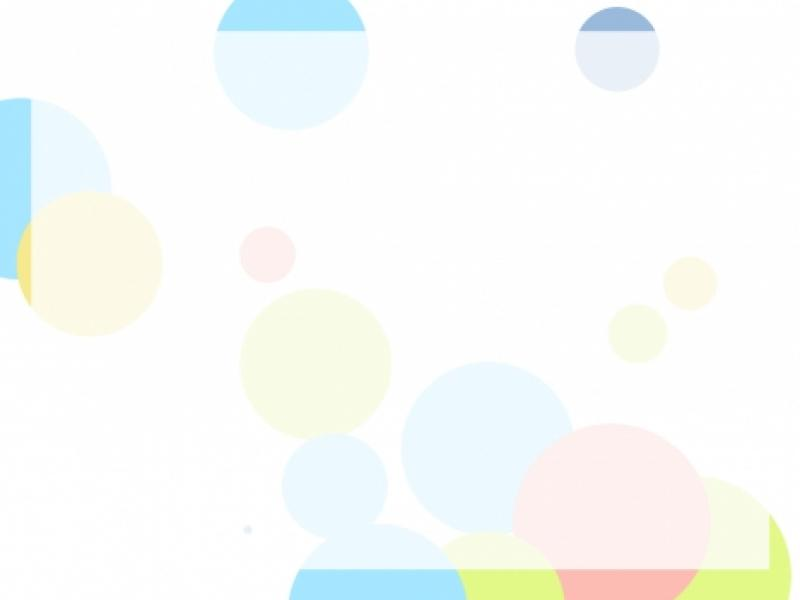 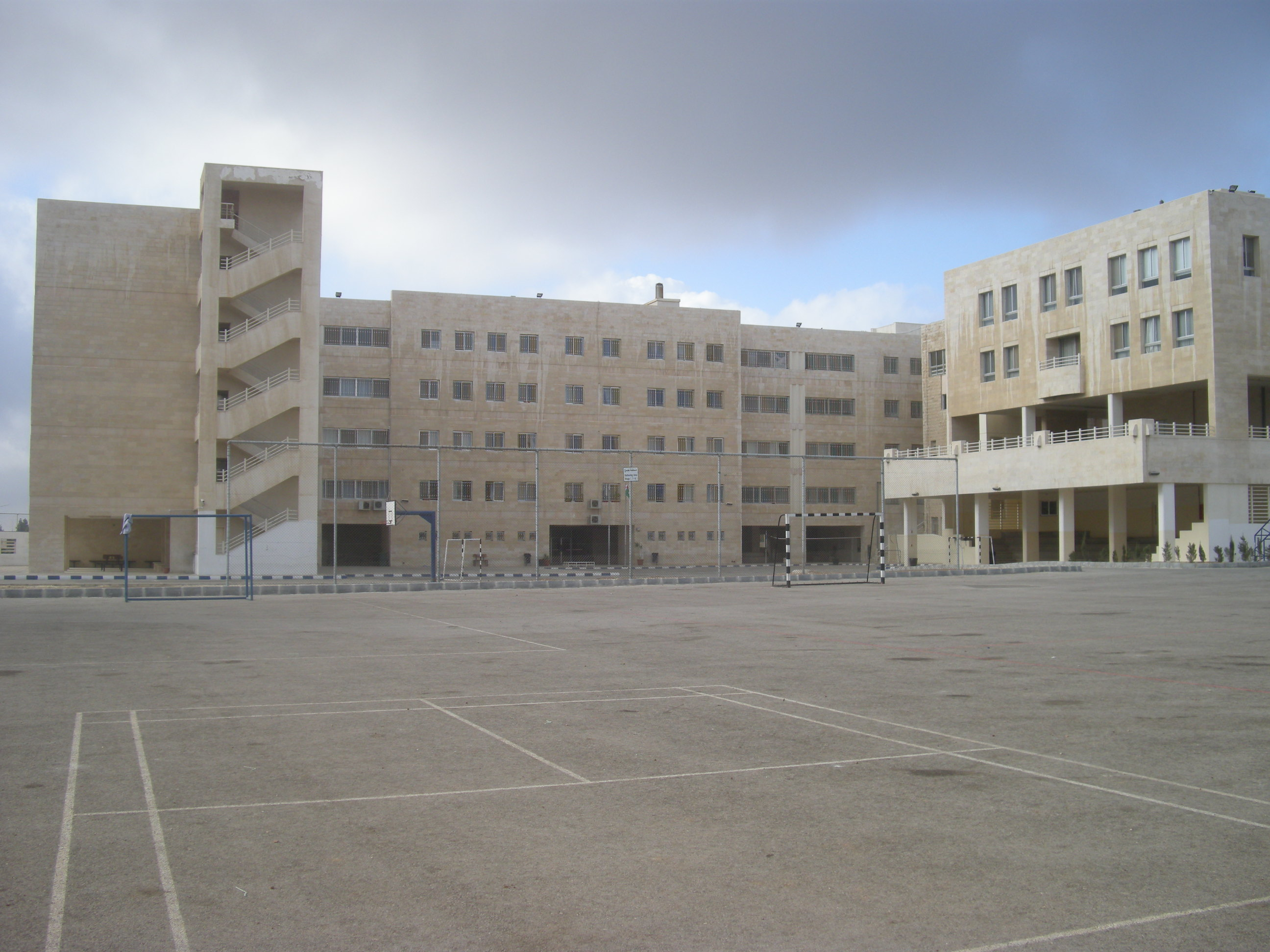 مَـدرسة
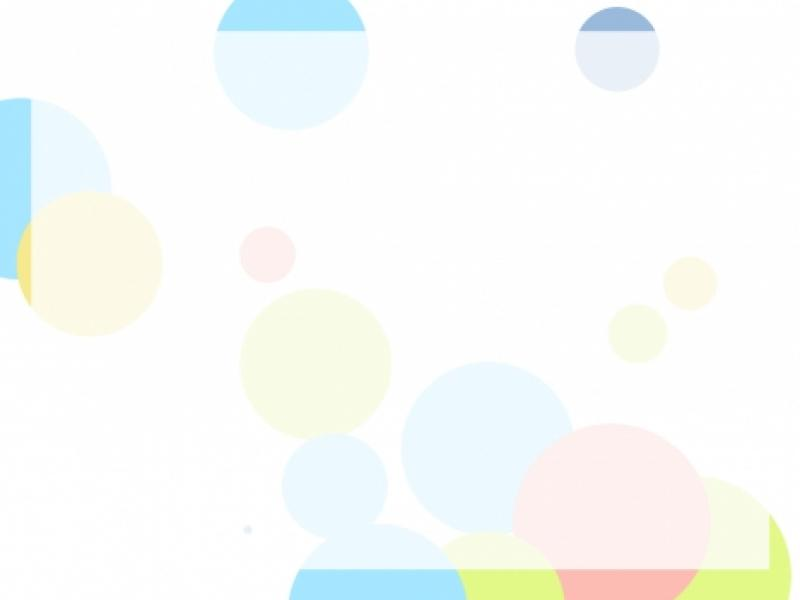 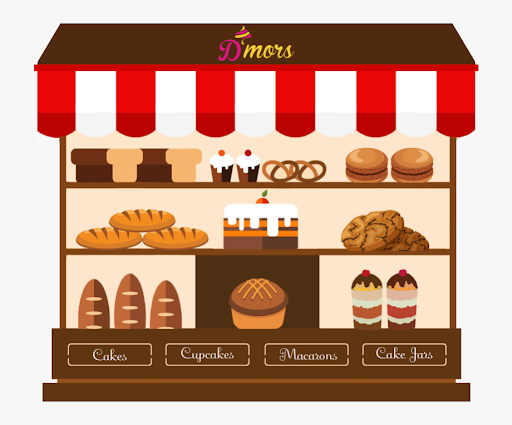 مَـخـبـز
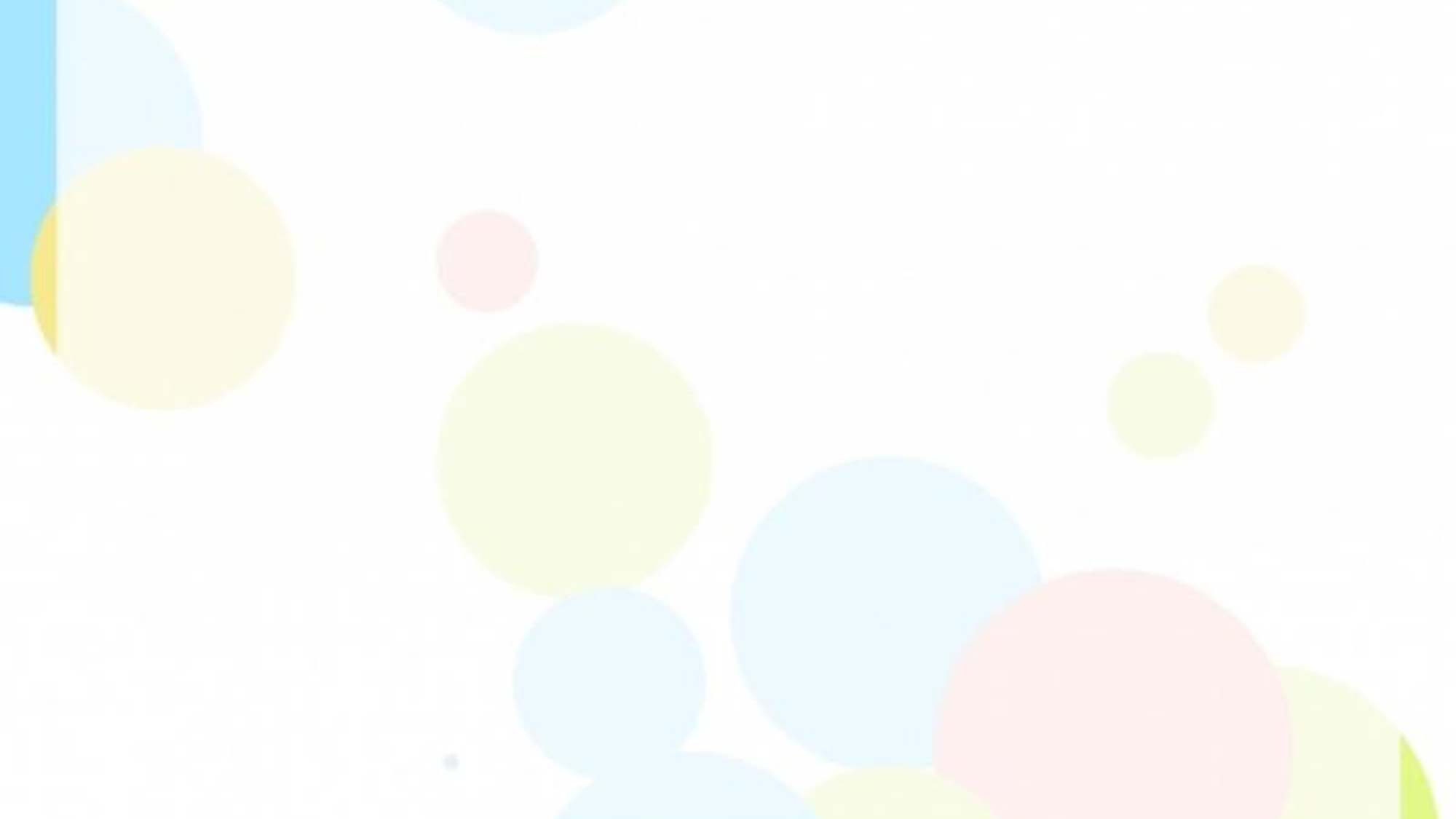 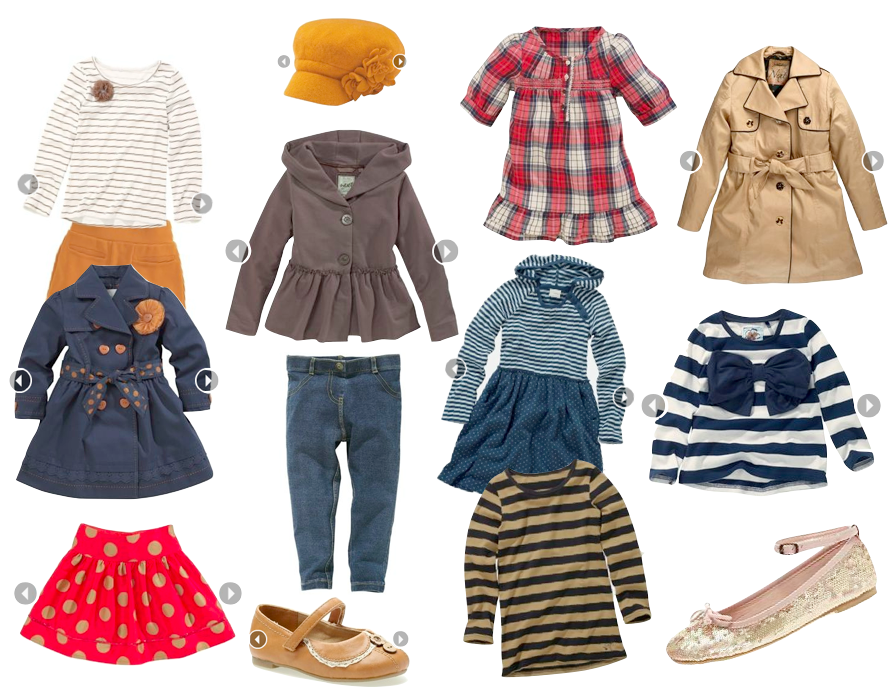 مَـلابـس
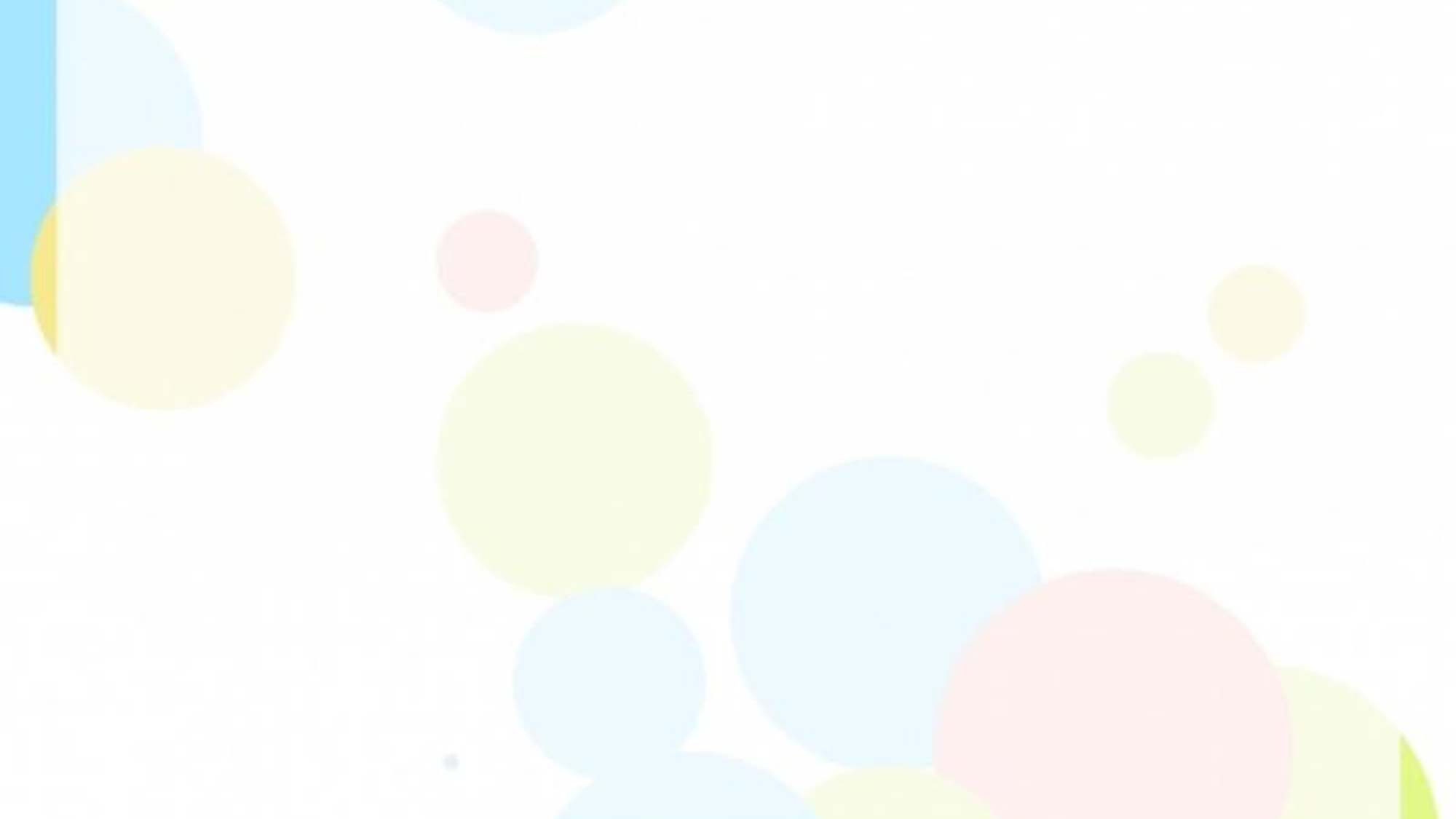 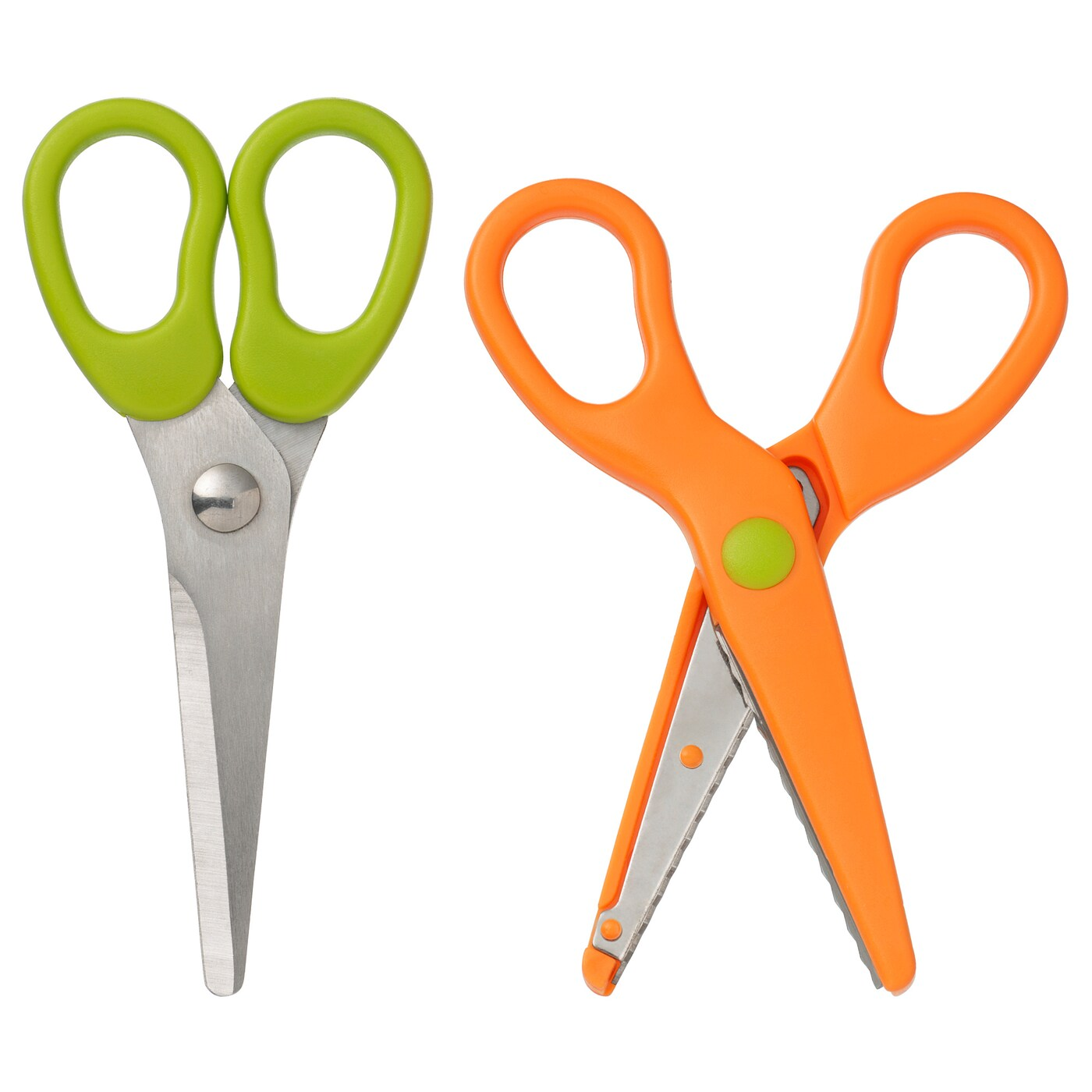 مِـقـص
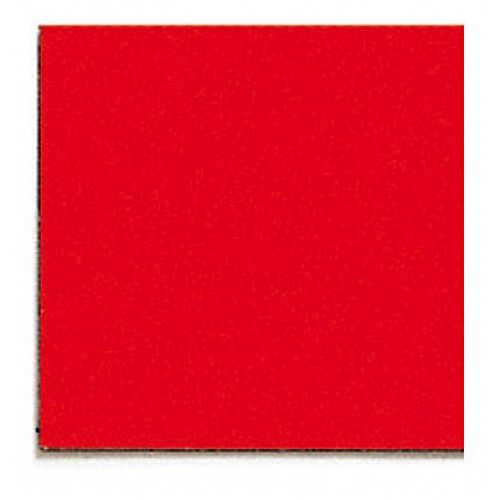 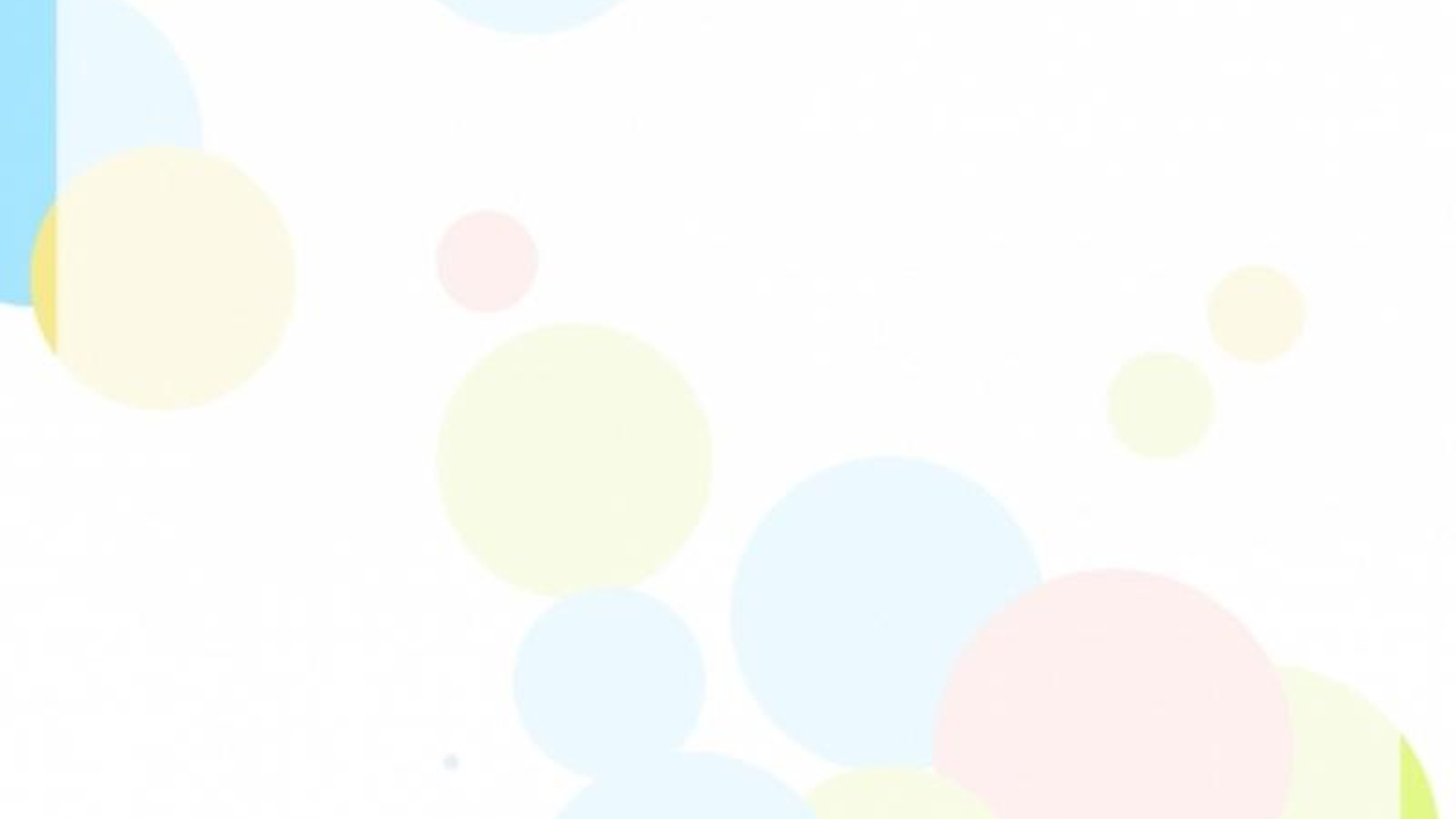 مُـربـع
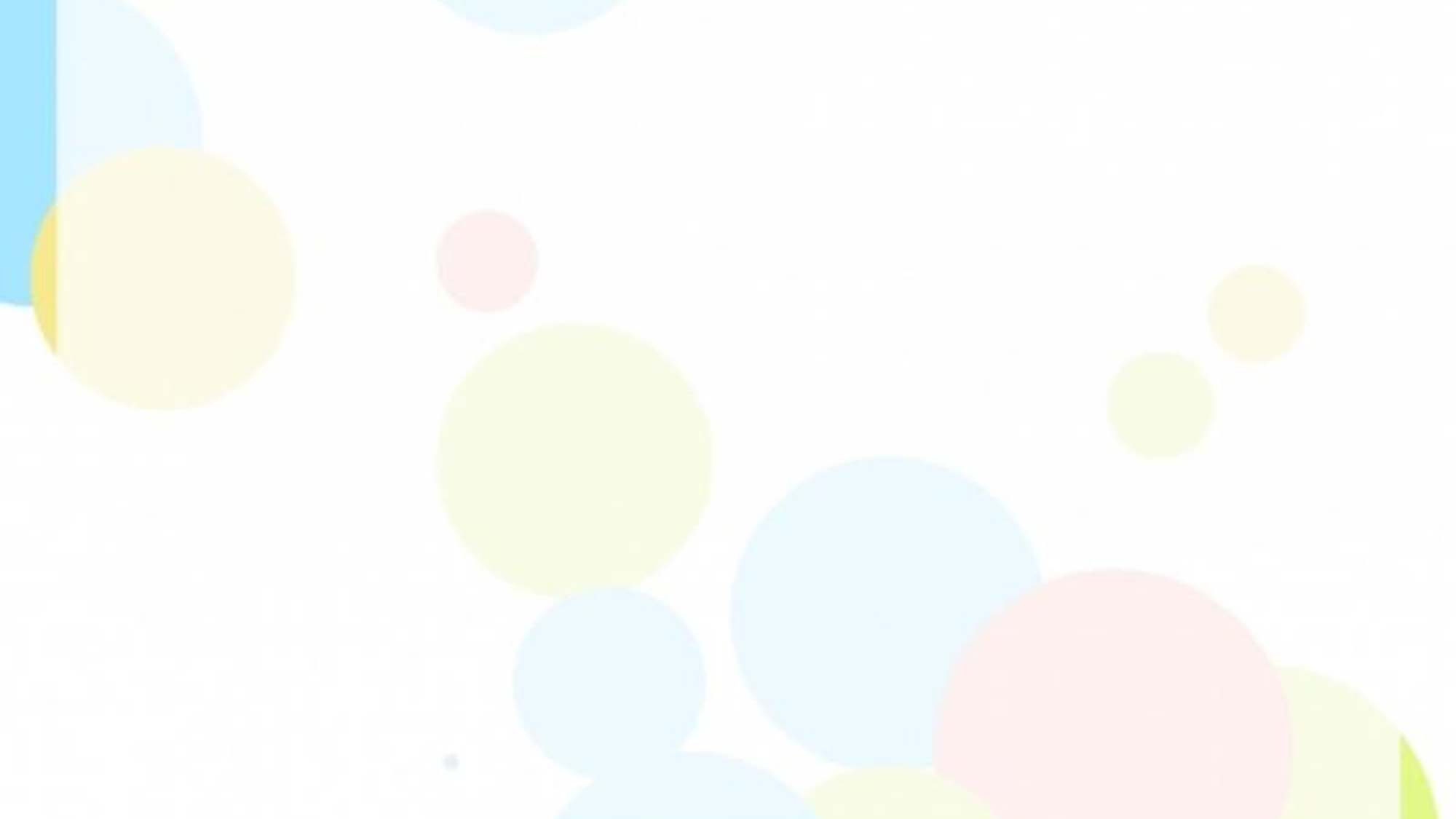 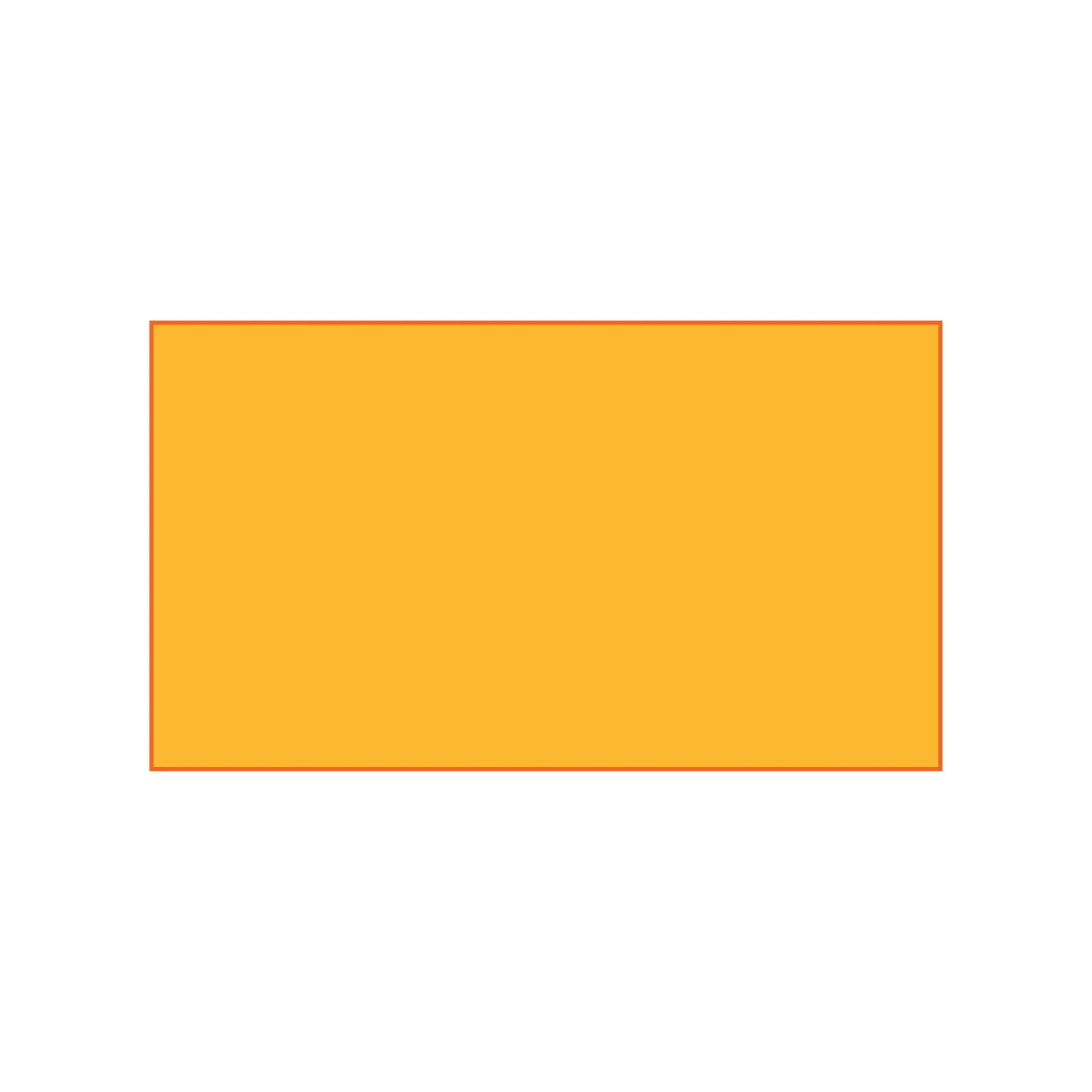 مُـسـتطيل
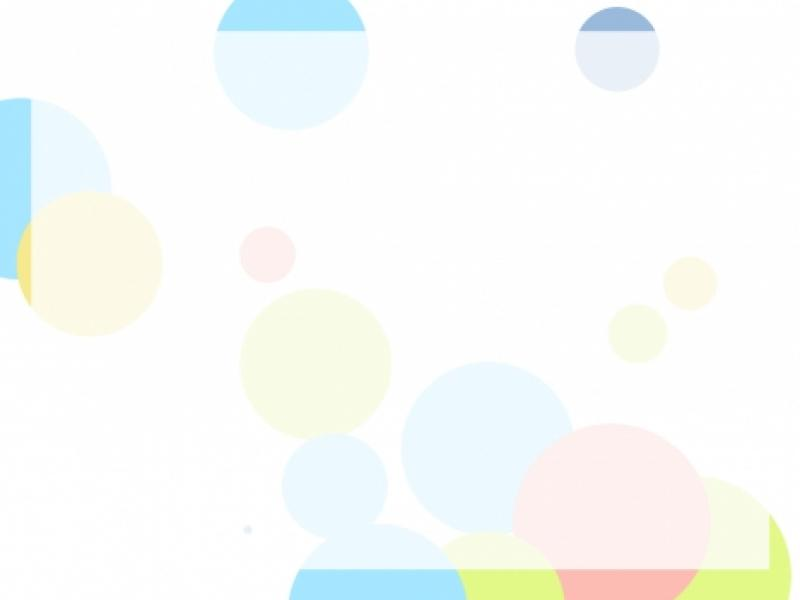 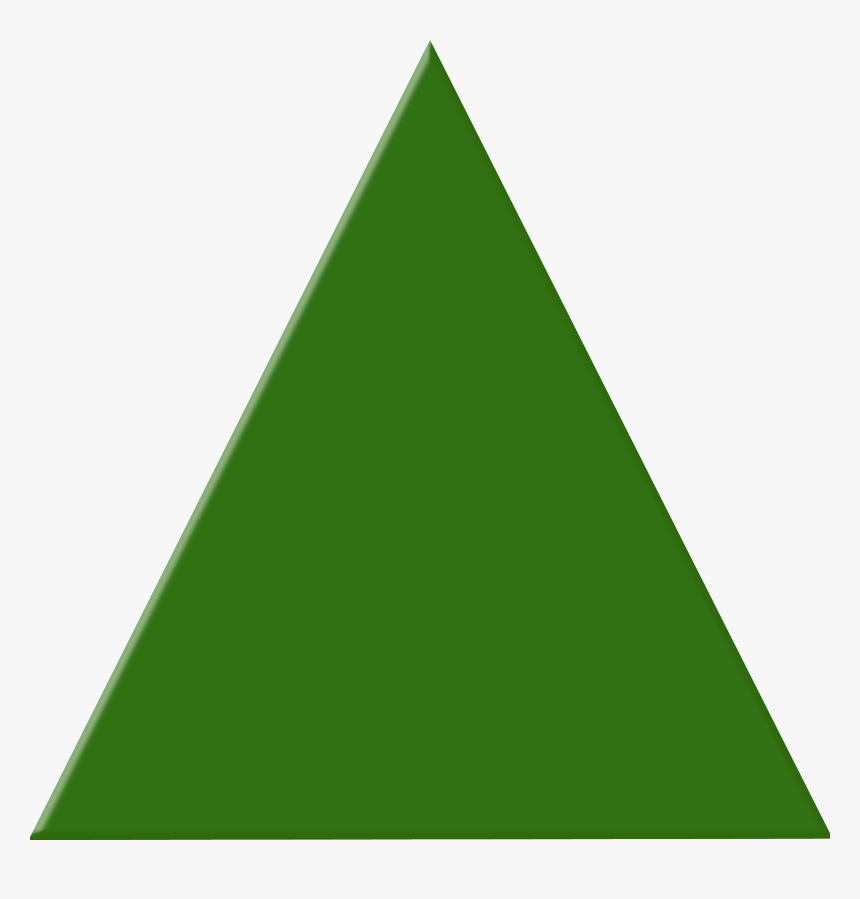 مُـثـلـث
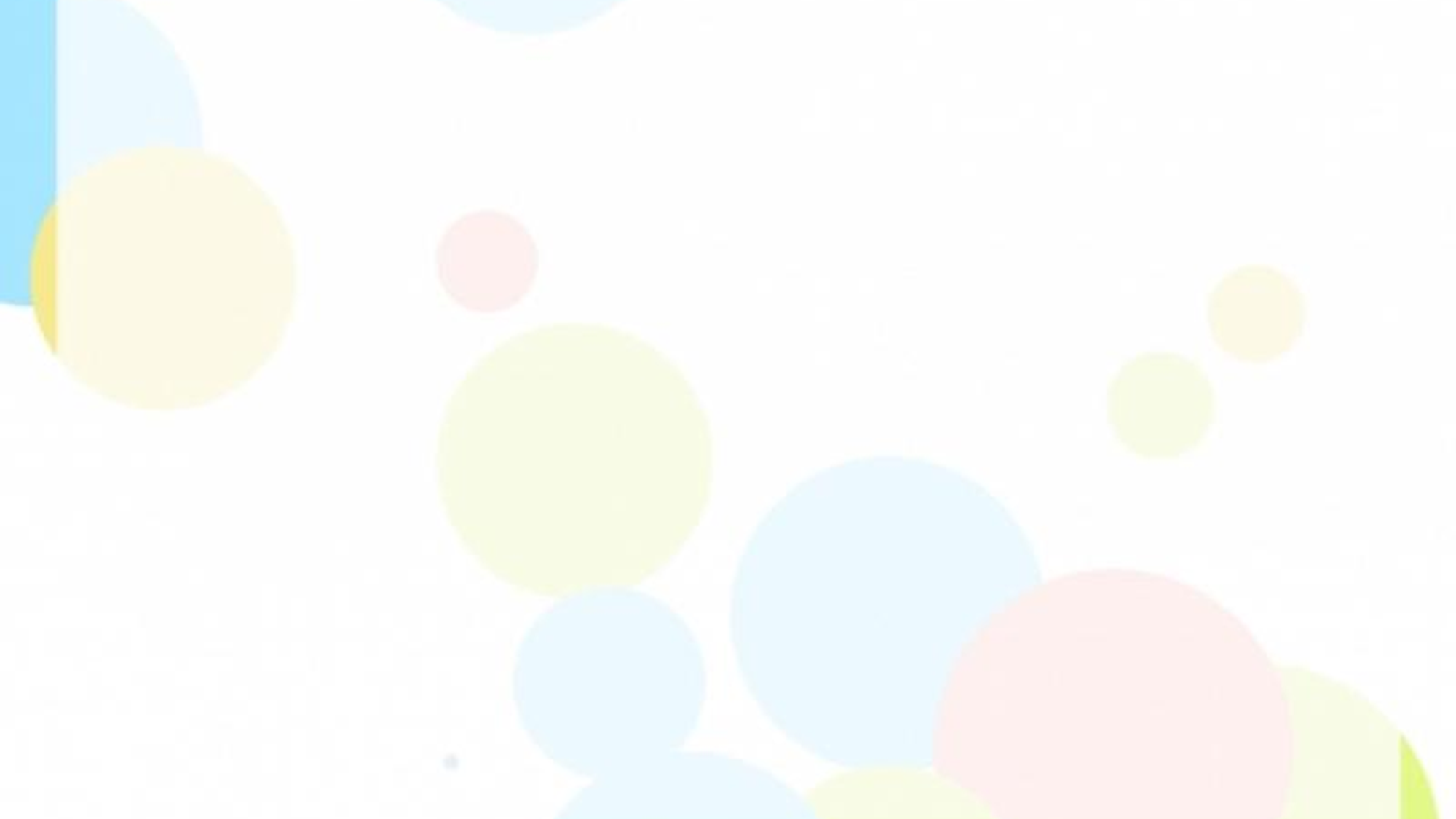 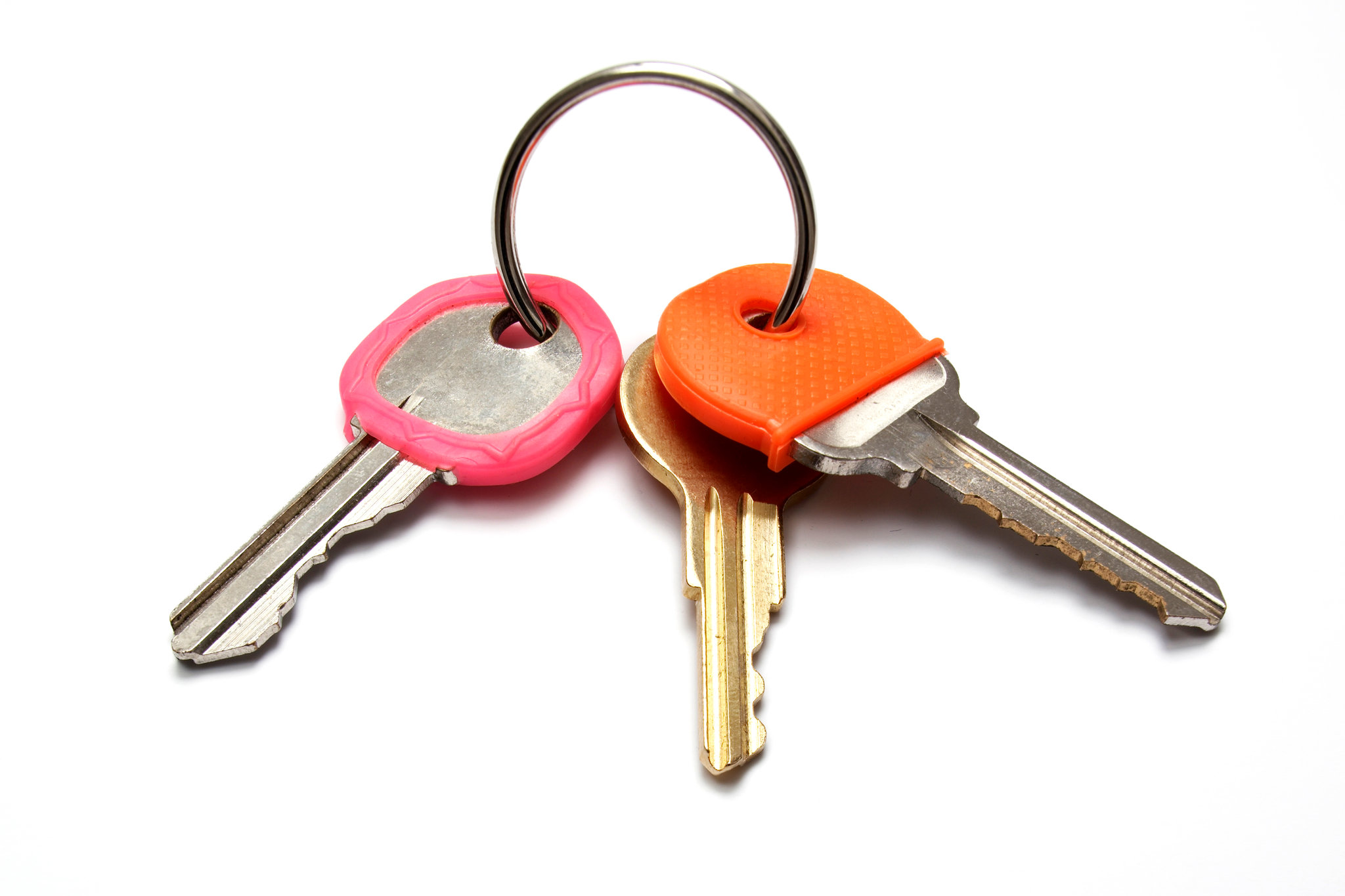 مِـفـتاح
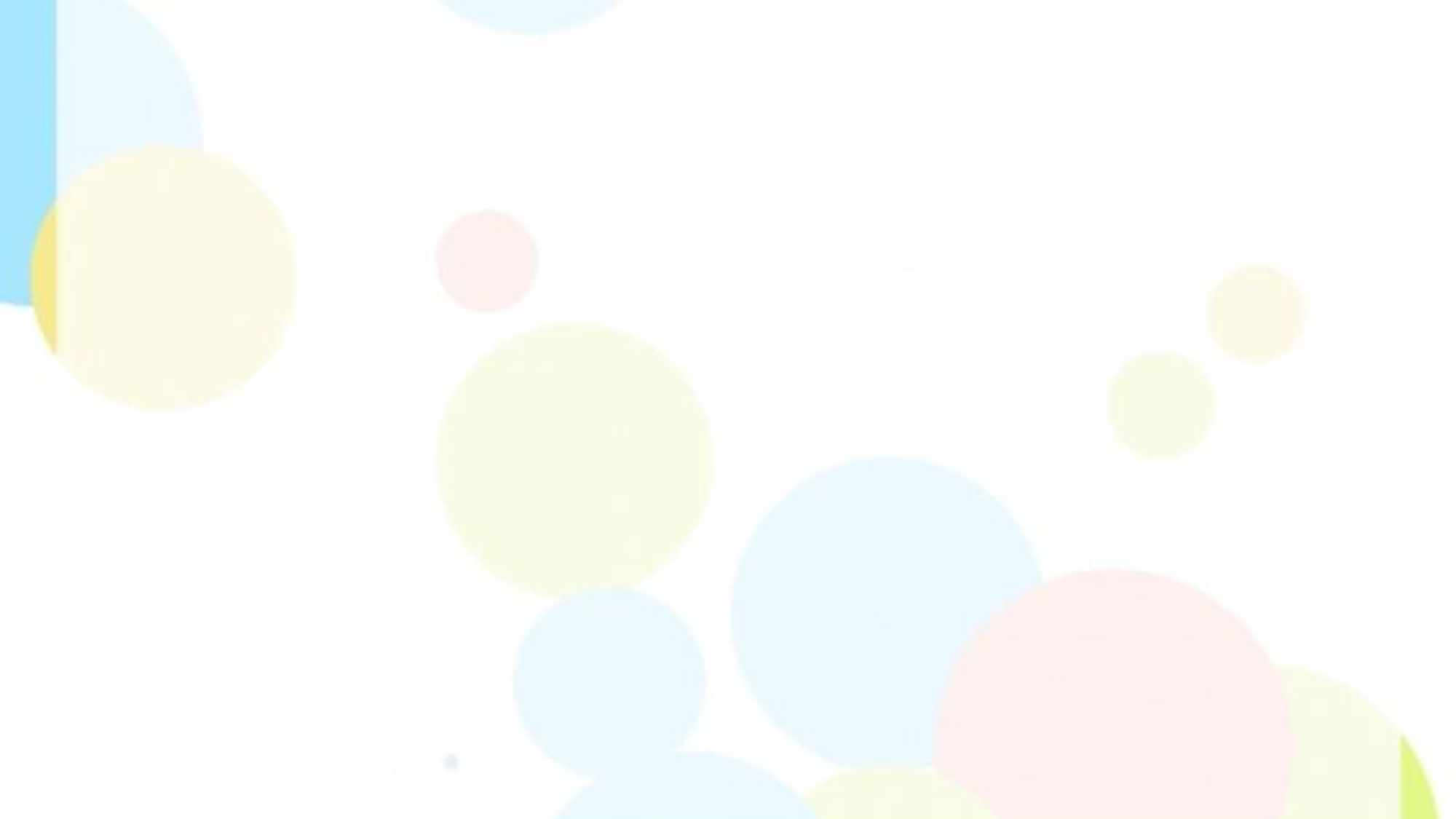 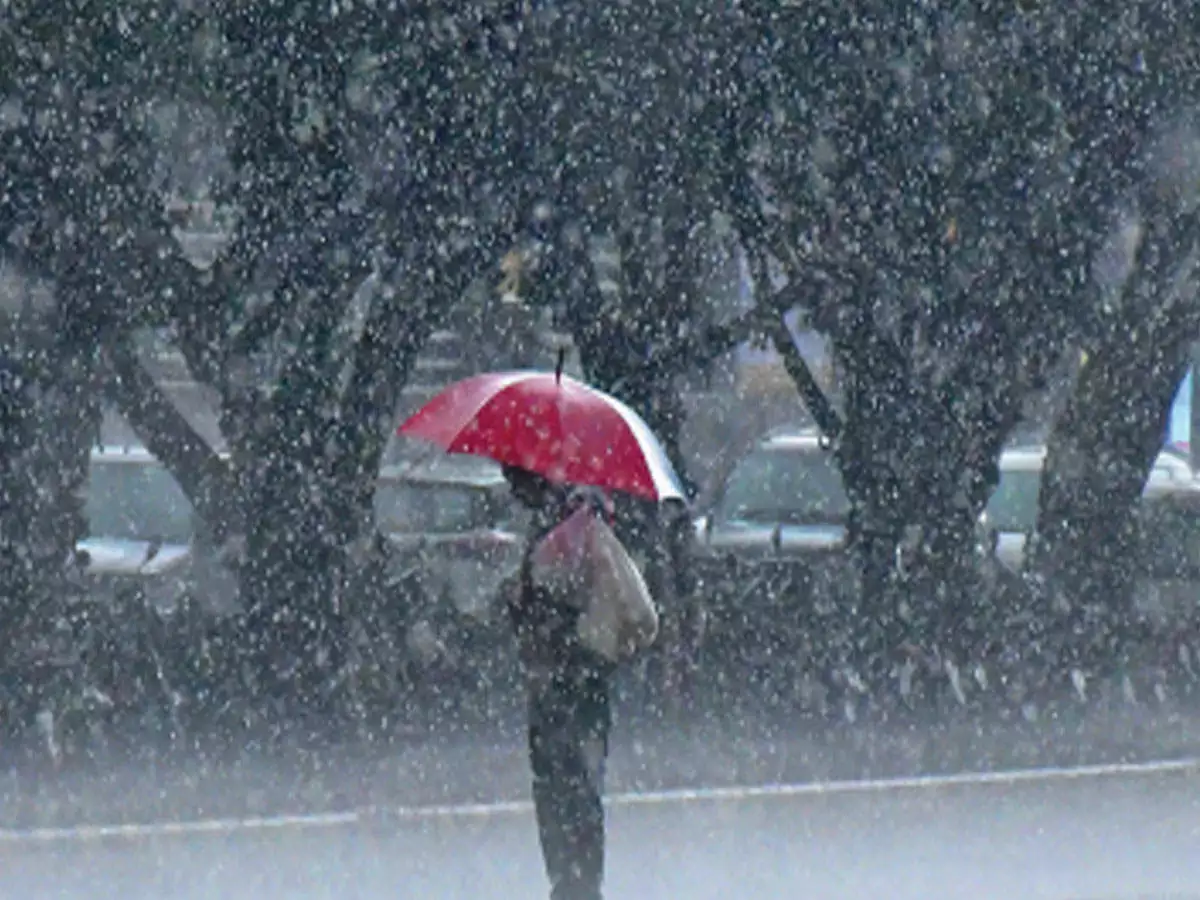 مَـطـر
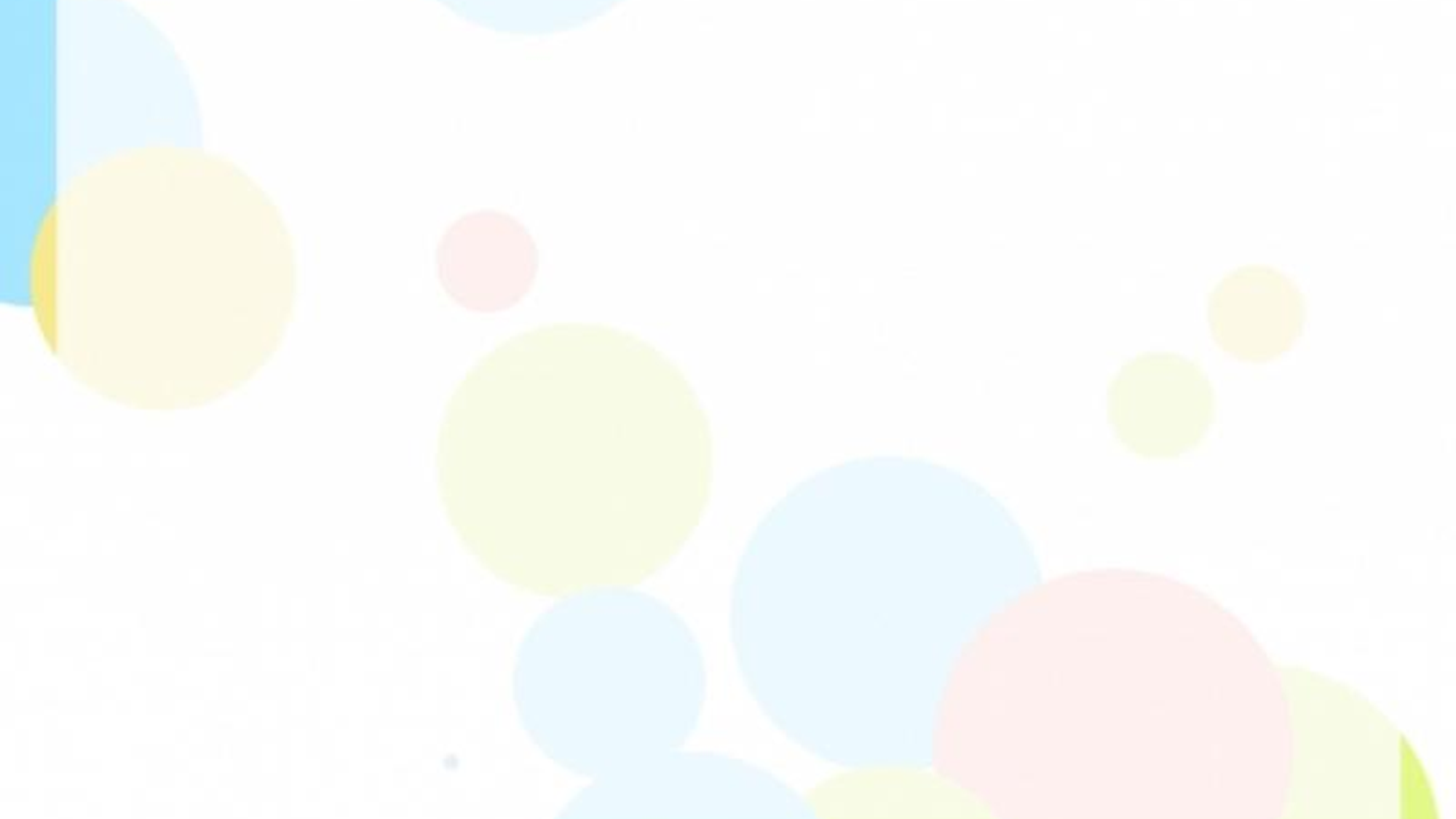 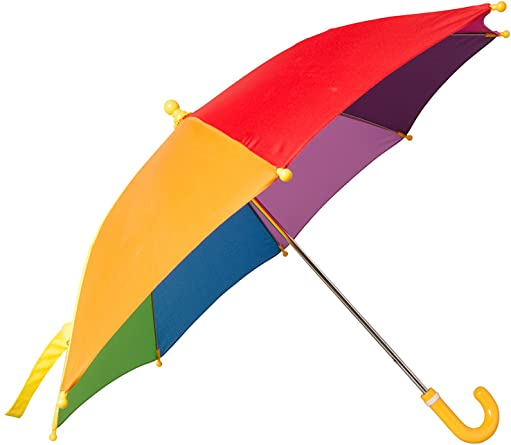 مِـظلة
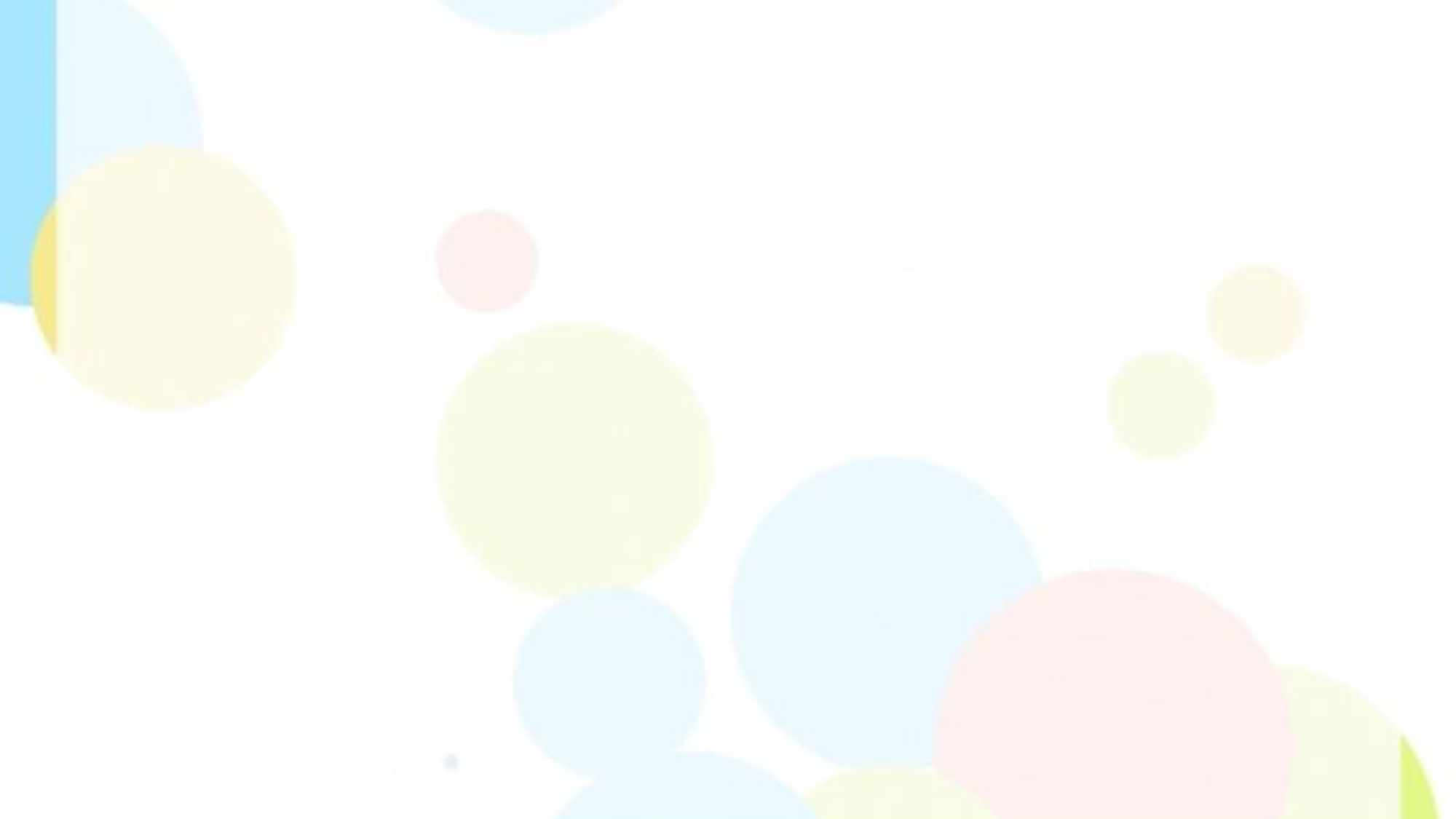 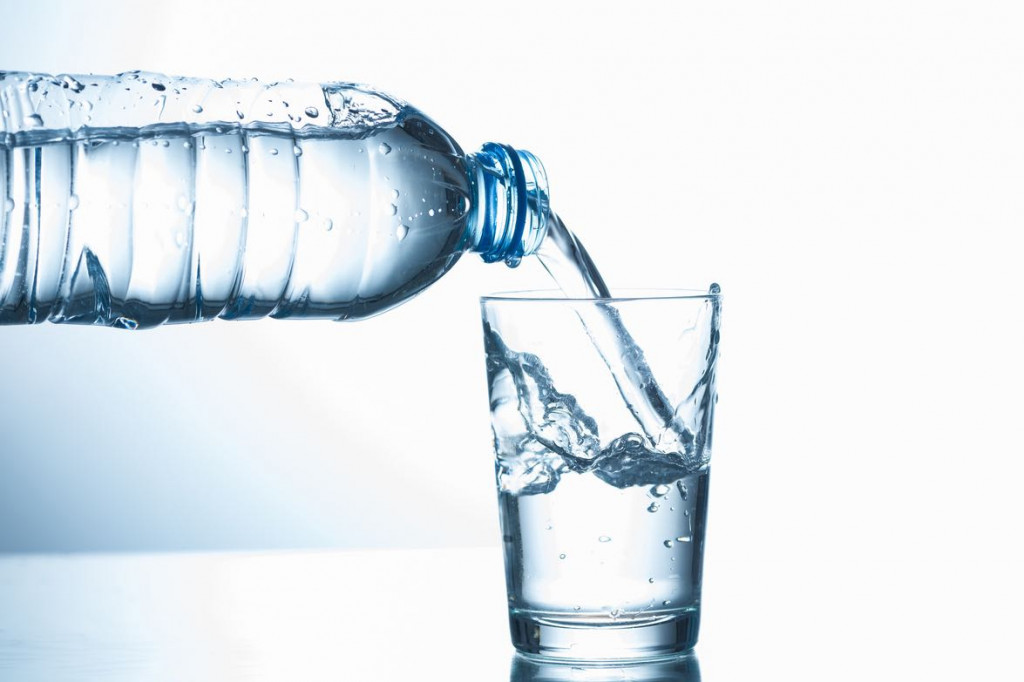 مـاء
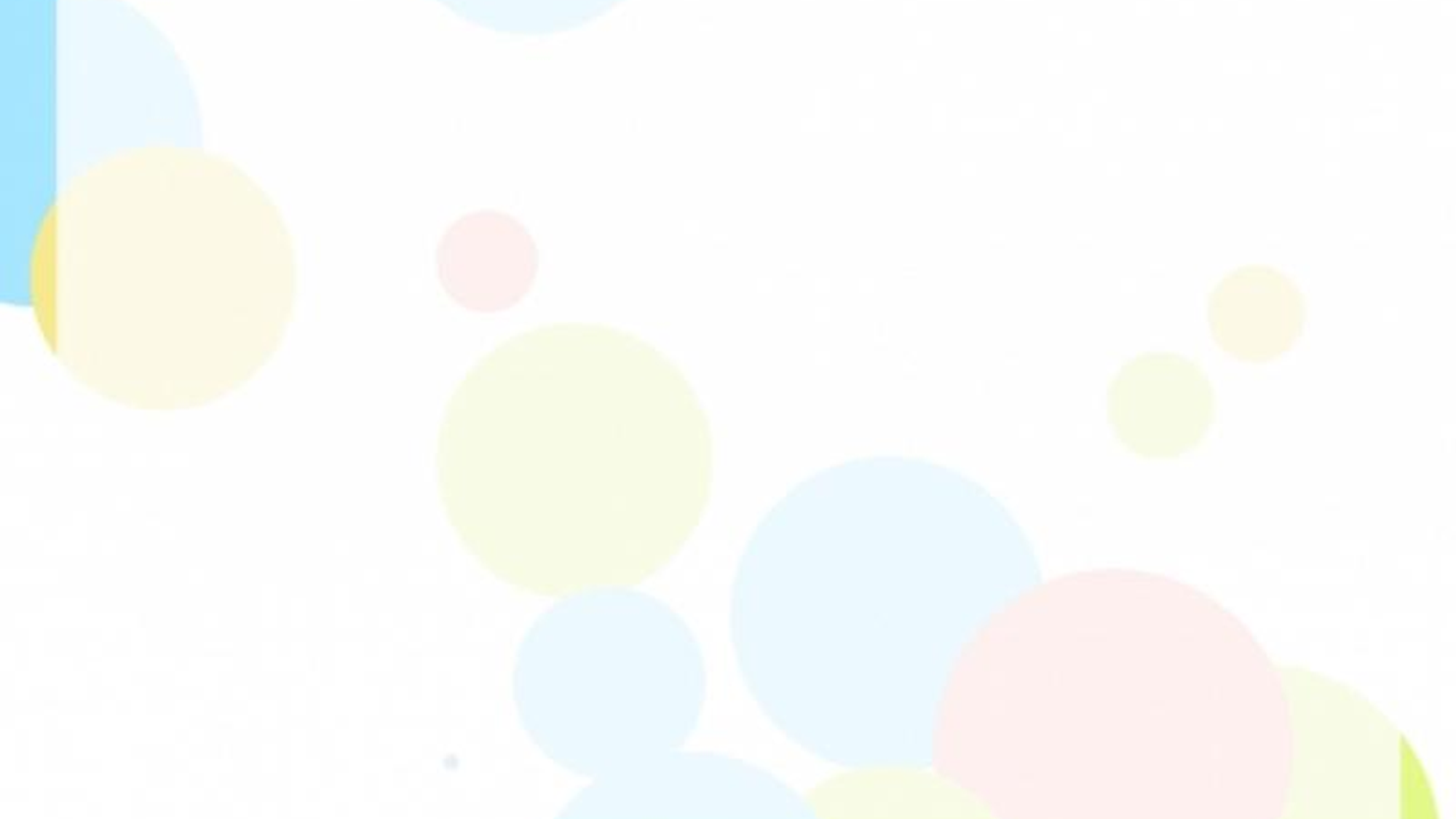 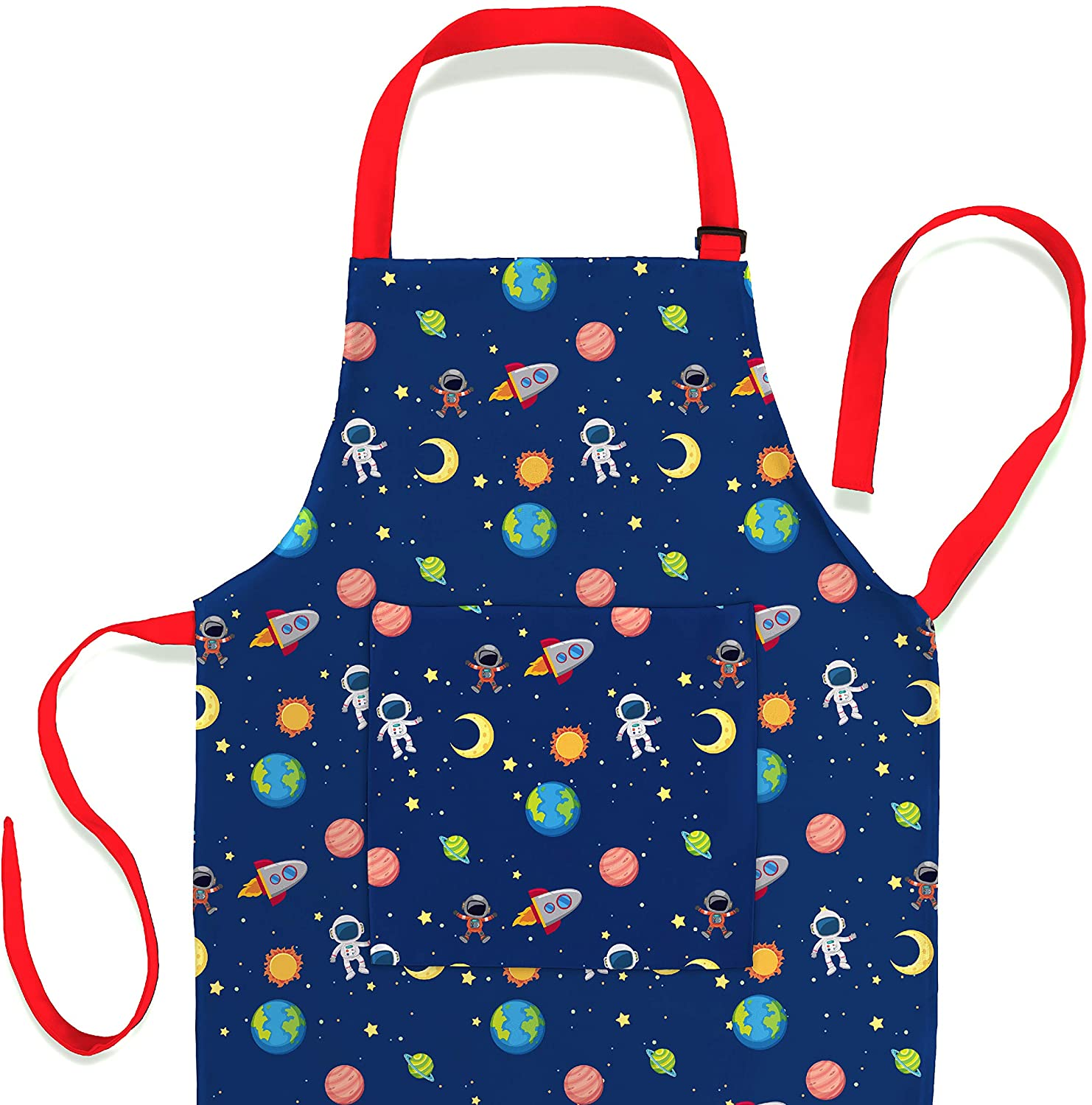 مَـريول